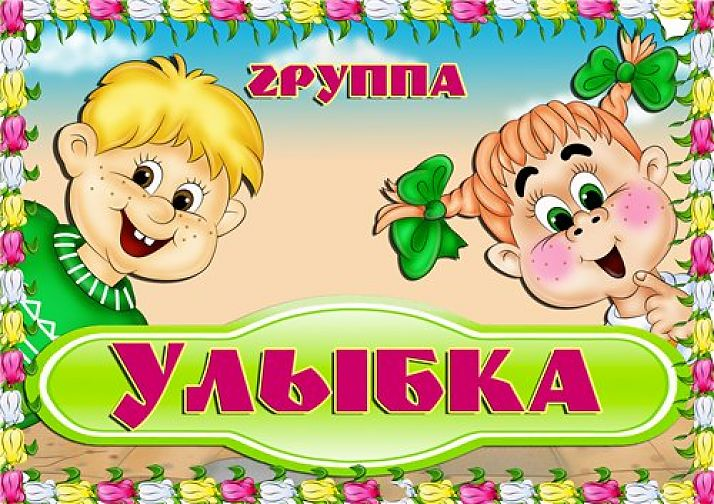 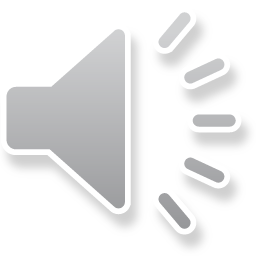 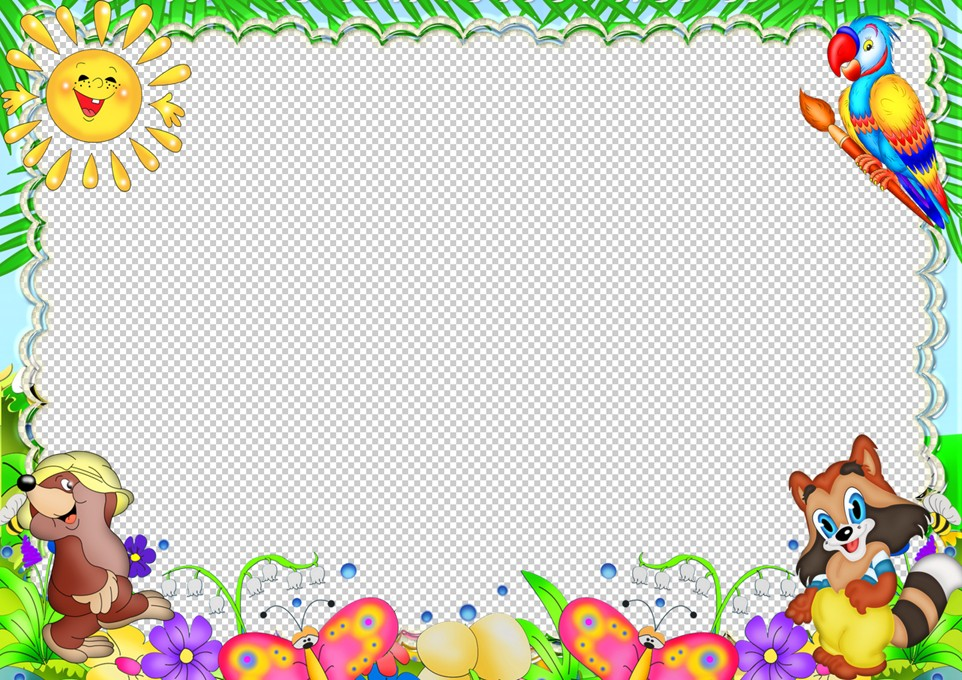 МУНИЦИПАЛЬНЫЙ ОКРУГ ТАЗОВСКИЙ РАЙОН
Муниципальное бюджетное  дошкольное образовательное учреждение 
детский  сад  «Оленёнок»
Визитная карточка
 младшей группы
«УЛЫБКА»

 Тазовский 2023
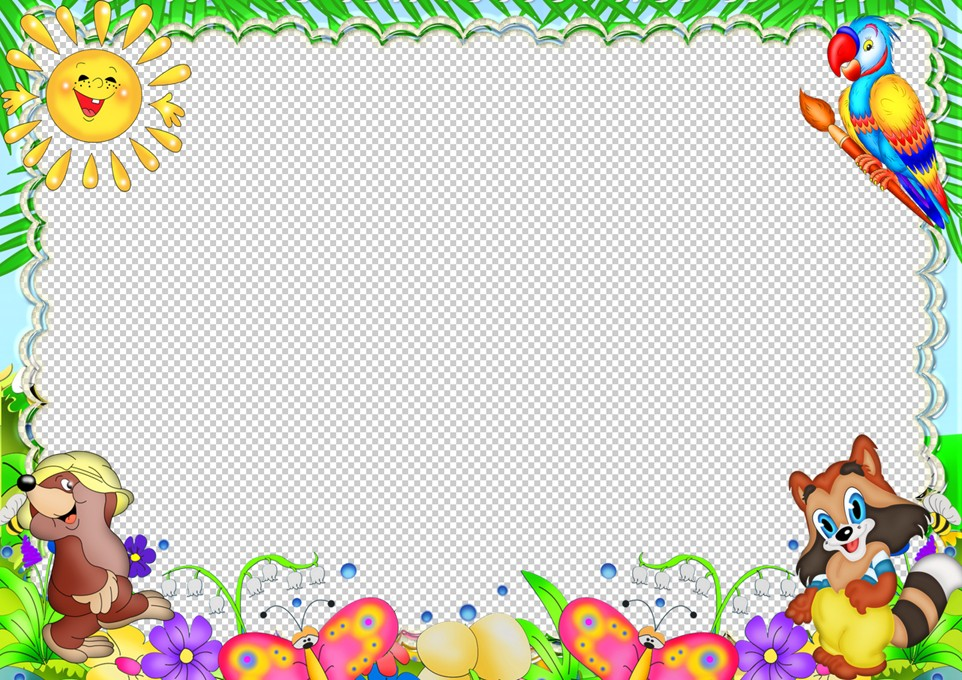 »
МУНИЦИПАЛЬНЫЙ ОКРУГ ТАЗОВСКИЙ РАЙОН
Муниципальное бюджетное  дошкольное образовательное учреждение 
детский  сад  «Оленёнок»
ул. Северная, 5,  п. Тазовский, Ямало-Ненецкий автономный округ, 629350 
тел./факс:8 (34940)2-00-15/2-00-10, 
olenenok@tazovsky.yanao.ru
http://taz-olenenok.ru/
Административно – управленческий персонал

Заведующий
Зимина Елена Фёдоровна

Заместитель заведующего по ВМР
Турченко Елена Александровна
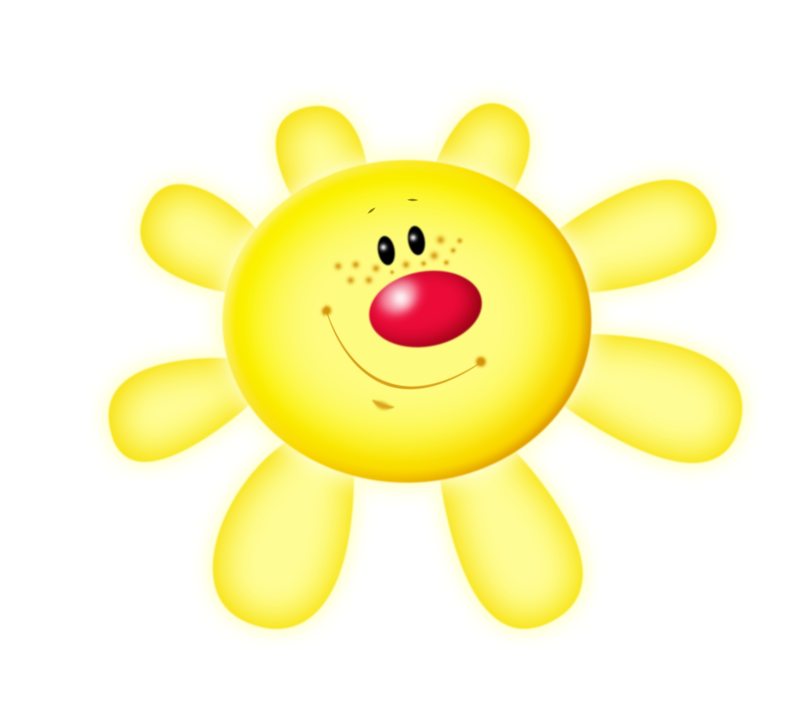 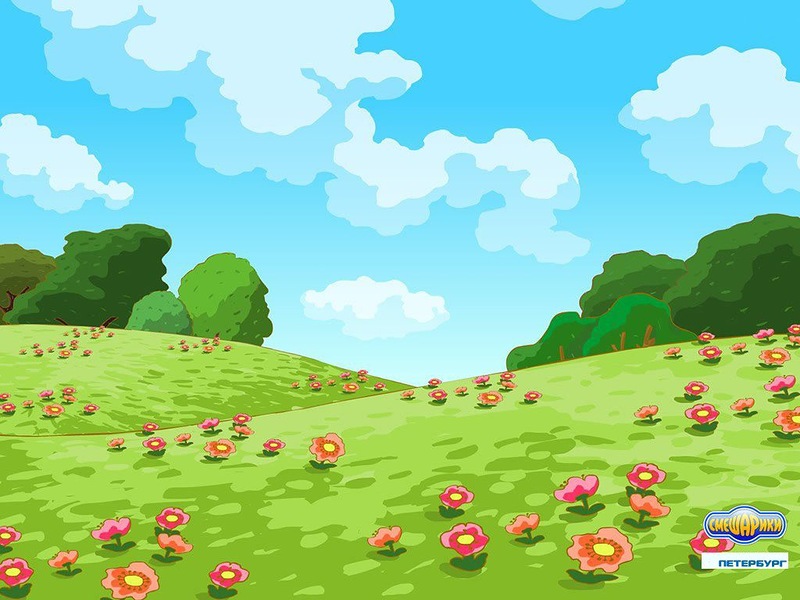 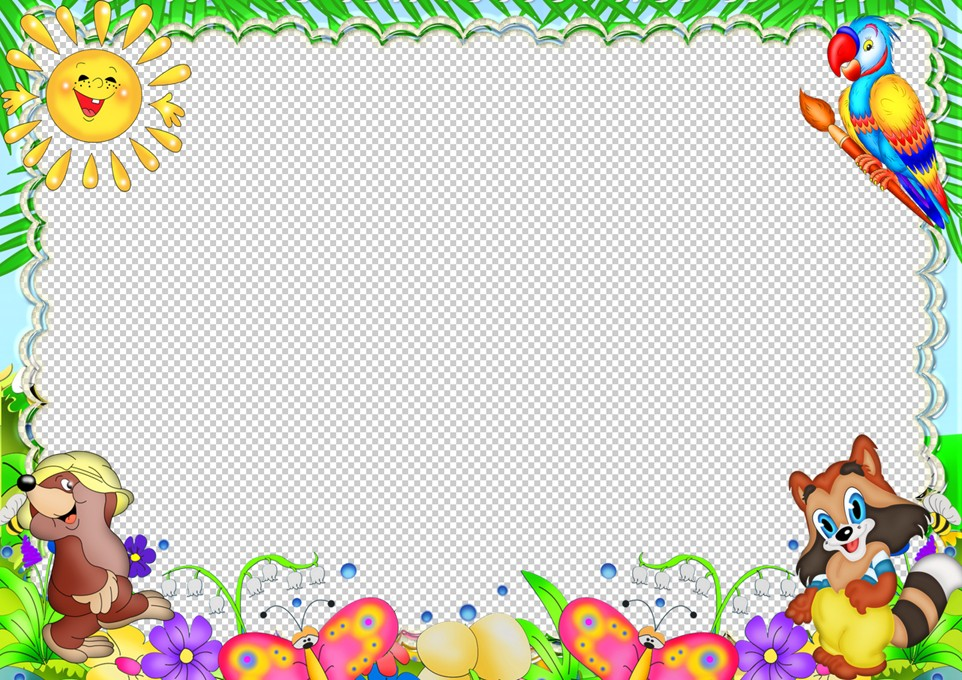 В нашей  группе работают:
»
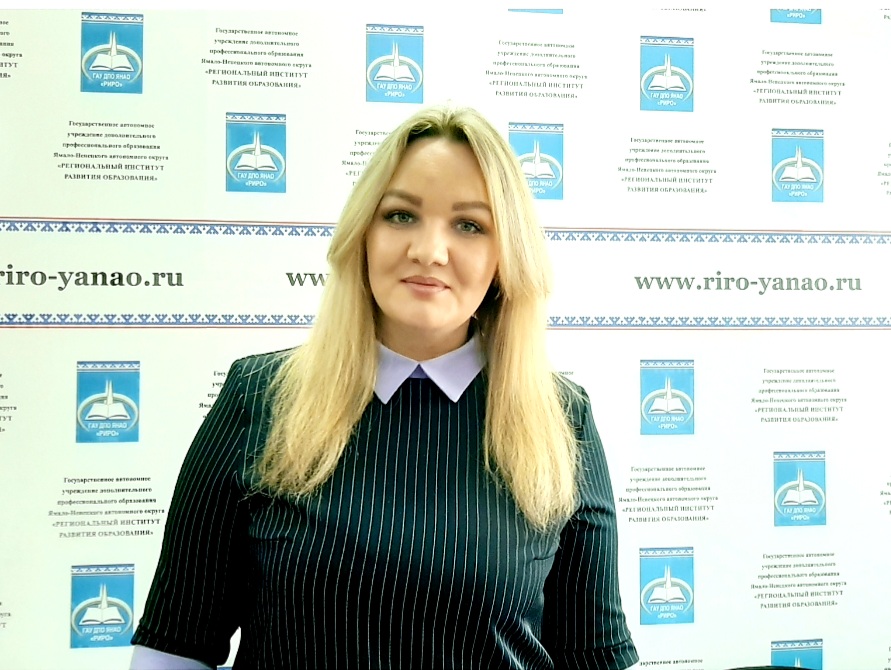 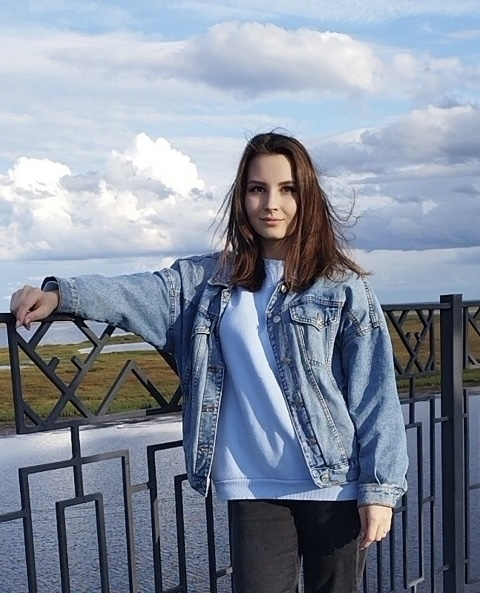 Воспитатель:
 Рыжова Мария Андреевна Квалификационная категория: не имеет.
Воспитатель:
Павленина Алёна Игоревна 
Квалификационная категория: соответствие занимаемой должности.
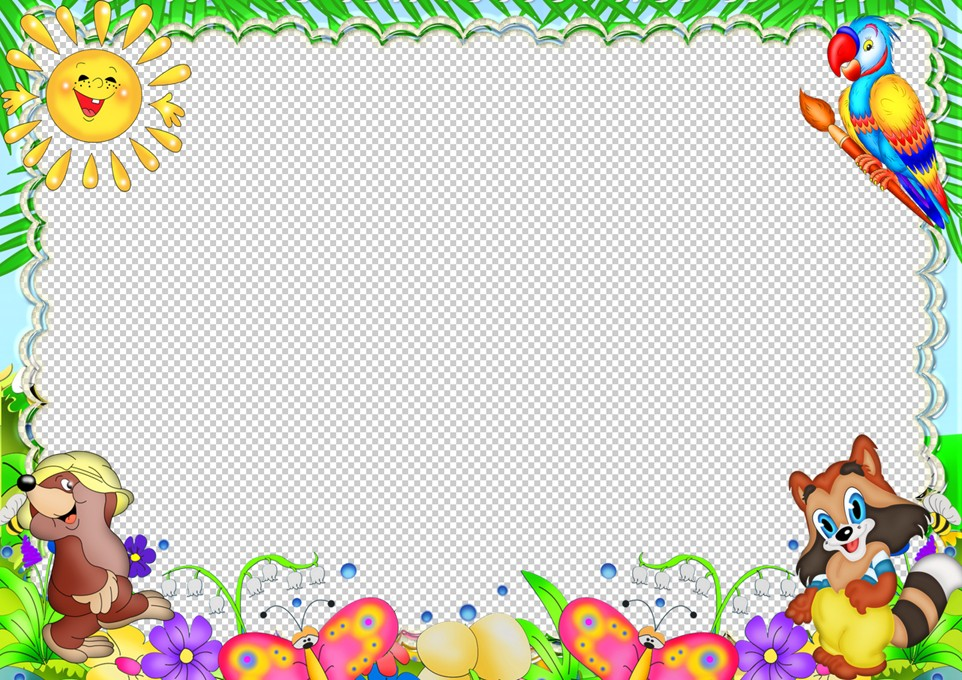 В нашей  группе работают:
»
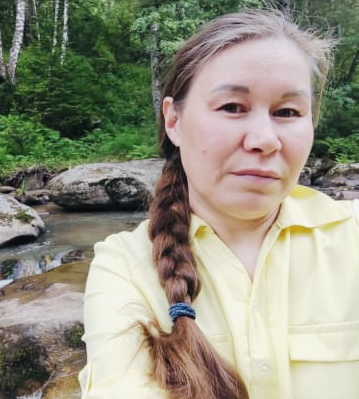 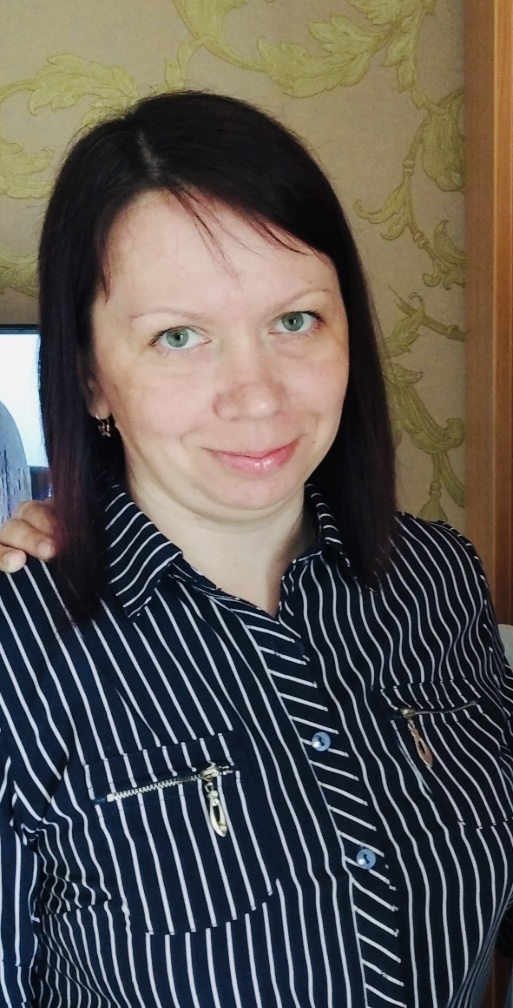 Младший воспитатель:
Максудова Оксана Владимировна
Младший воспитатель:
Щербакова Елена Александровна
Наш девиз
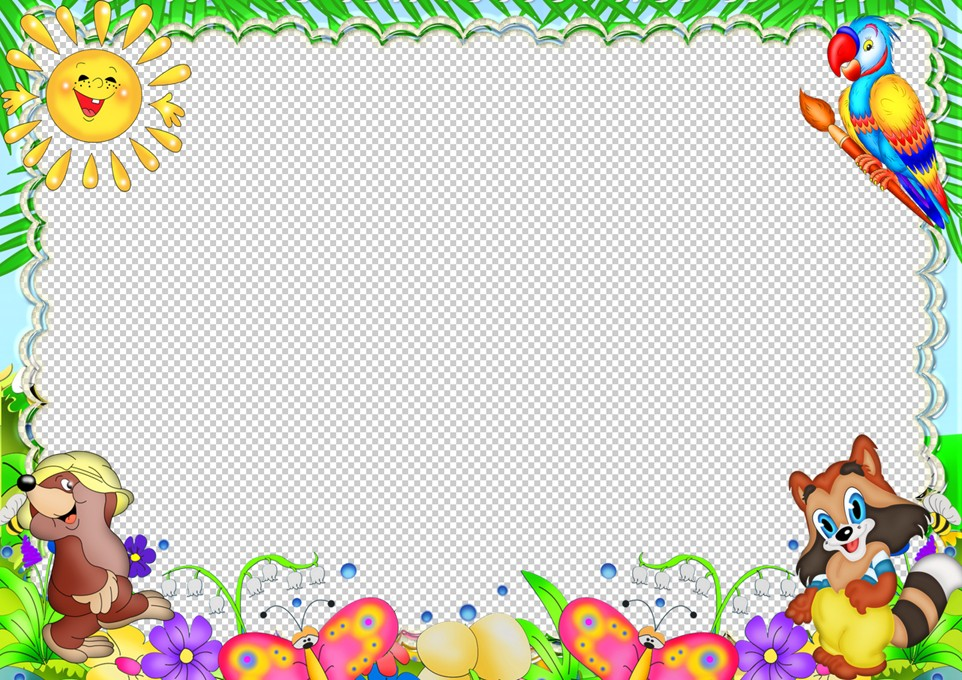 Приоритетные направления работы
Сохранение и укрепление здоровья детей
физическое и психологическое здоровьесбережение детей 
формирование навыков здорового образа жизни
обеспечение условий безопасности жизнедеятельности детей в ДОУ
формирование у воспитанников эмоционально-волевых качеств и общечеловеческих ценностей
взаимодействие с семьями детей на правах партнерства
гуманизация целей и принципов образовательной работы с детьми
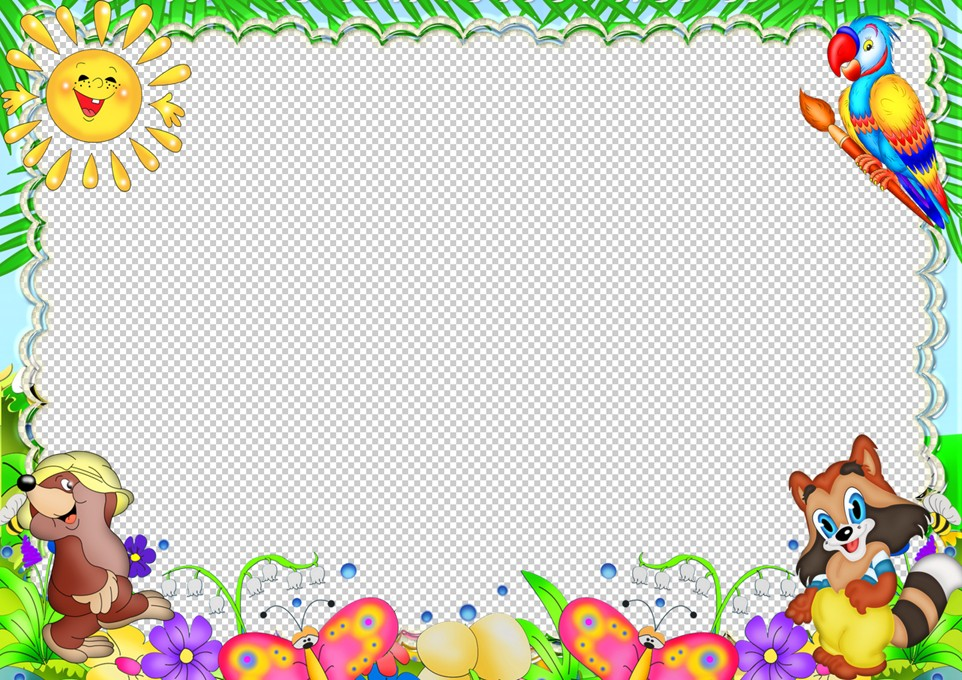 В нашей группе «УЛЫБКА» 
8 замечательных девочек и 
10 трудолюбивых мальчиков.
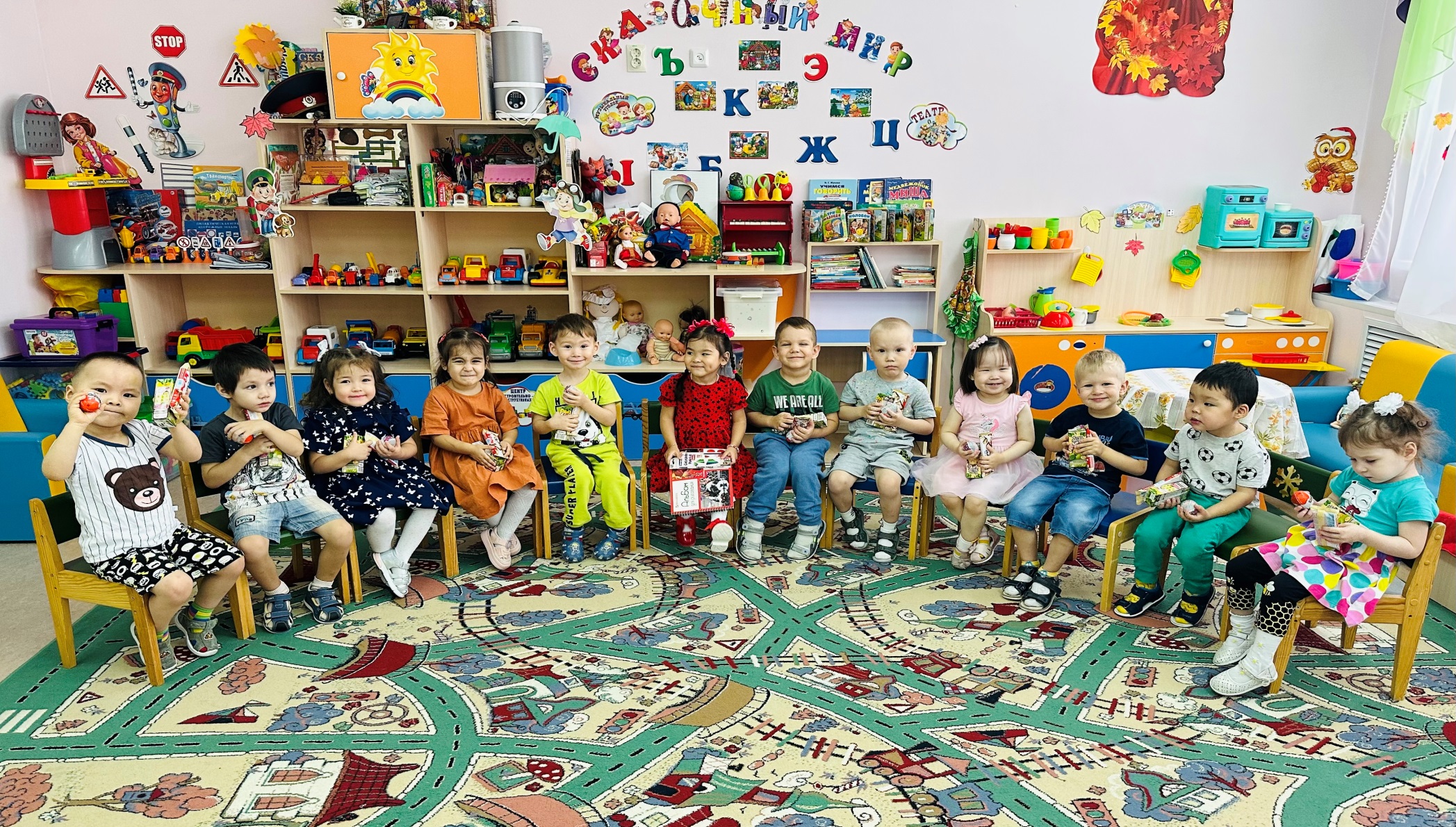 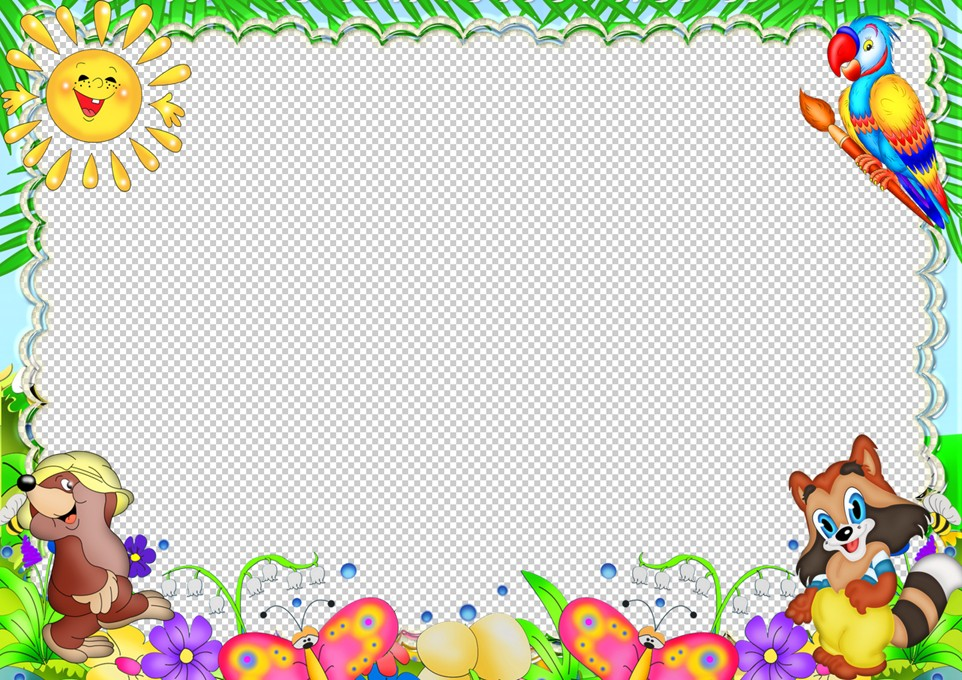 В нашей группе есть 
Развивающая предметно-пространственная среда  – для чего она нужна?
Развивающая предметно-пространственная среда обеспечивает максимальную реализацию образовательного потенциала пространства группы, участка и материалов, оборудования и инвентаря для развития детей дошкольного возраста, охраны и укрепления их здоровья, учёта особенностей и коррекции недостатков их развития.
    Развивающая предметно-пространственная среда группы, участка должна обеспечивать возможность общения и совместной деятельности детей и взрослых (в том числе детей разного возраста), во всей группе и в малых группах, двигательной активности детей, а также возможности для уединения.
    Развивающая предметно-пространственная среда  (дошкольной группы, участка) должна обеспечивать:
 - реализацию различных образовательных программ, используемых в образовательном процессе;
- в случае организации инклюзивного образования необходимые для него условия;
- учёт национально-культурных, климатических условий, в которых осуществляется образовательный процесс.
   Развивающая предметно-пространственная среда  группы должна быть содержательно насыщенной, трансформируемой, полифункциональной, вариативной, доступной и безопасной.
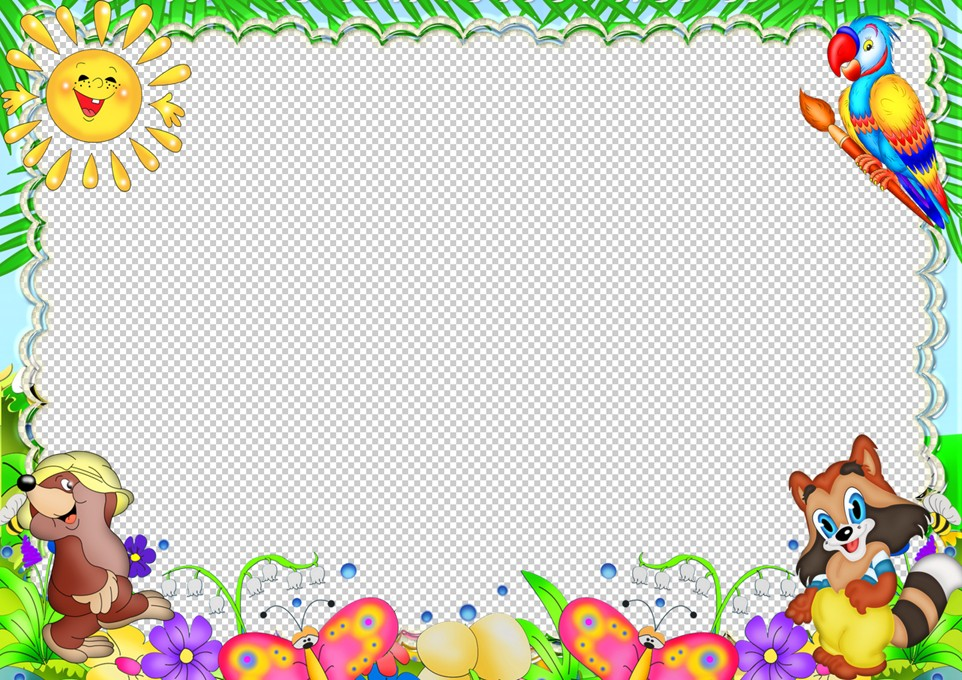 Добро пожаловать в нашу группу…
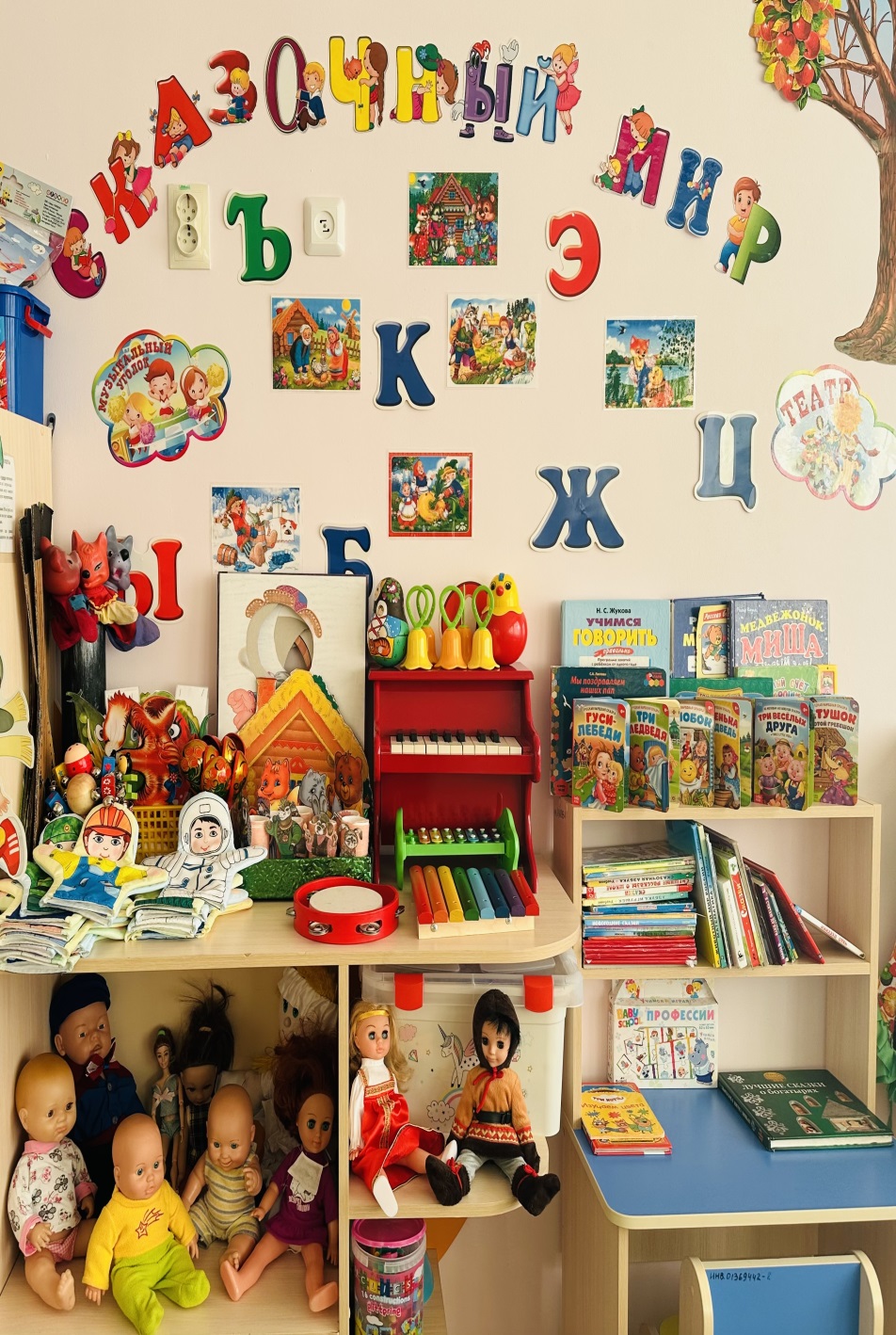 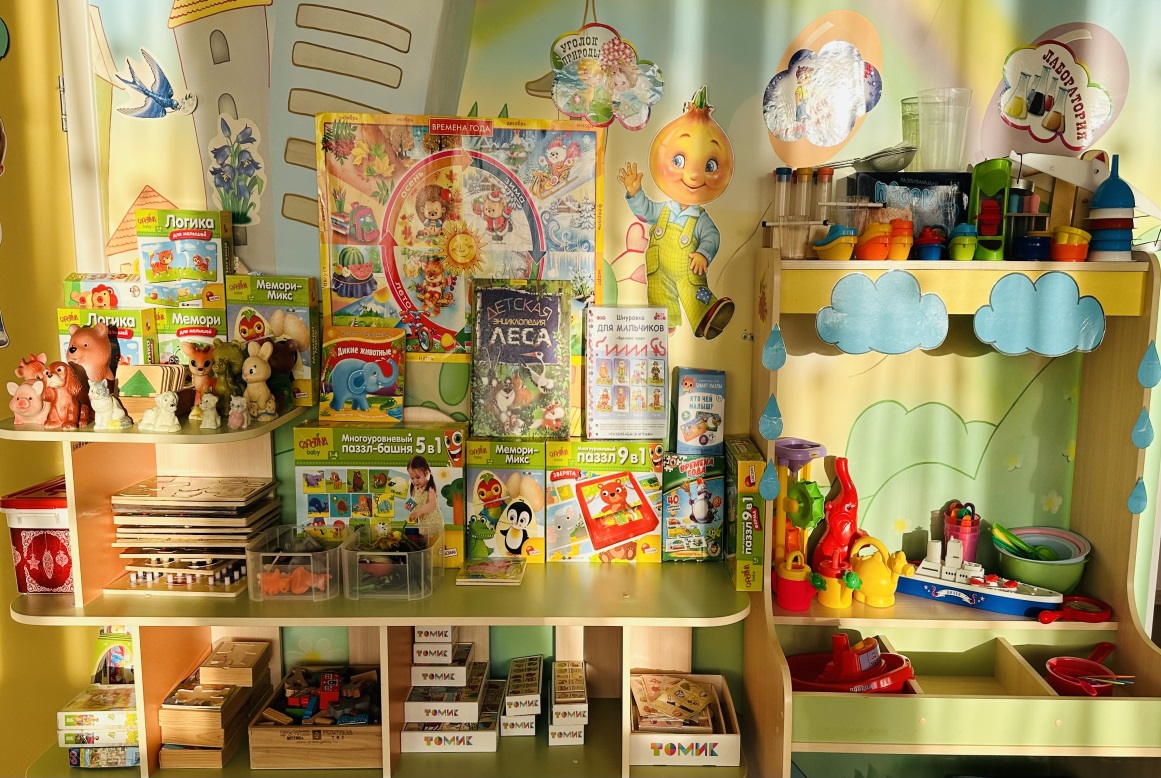 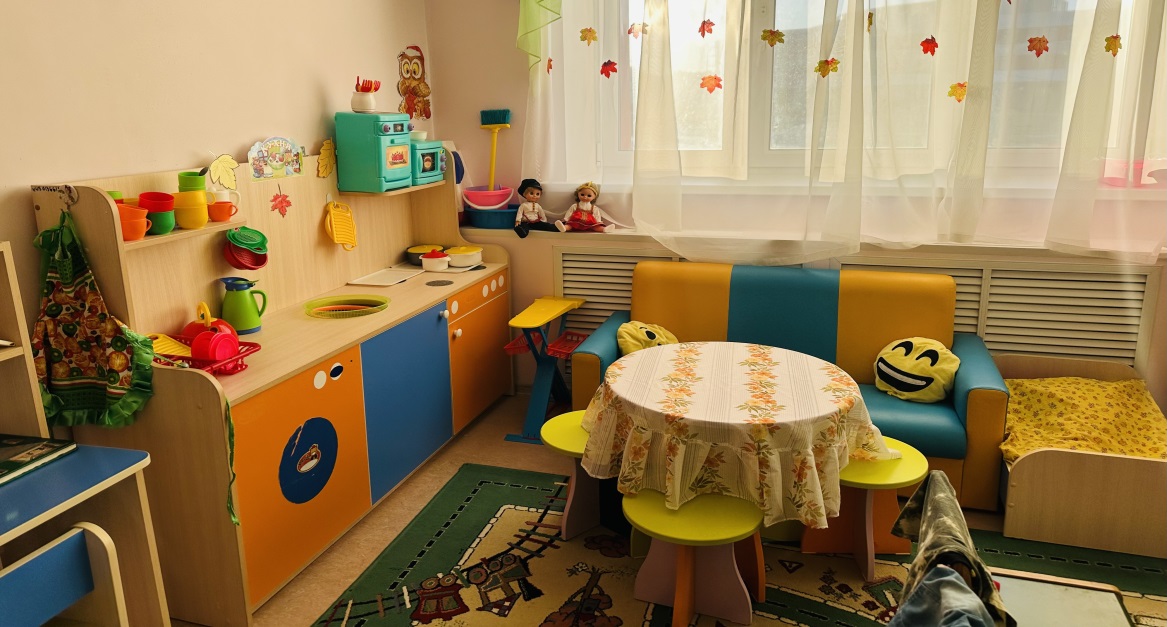 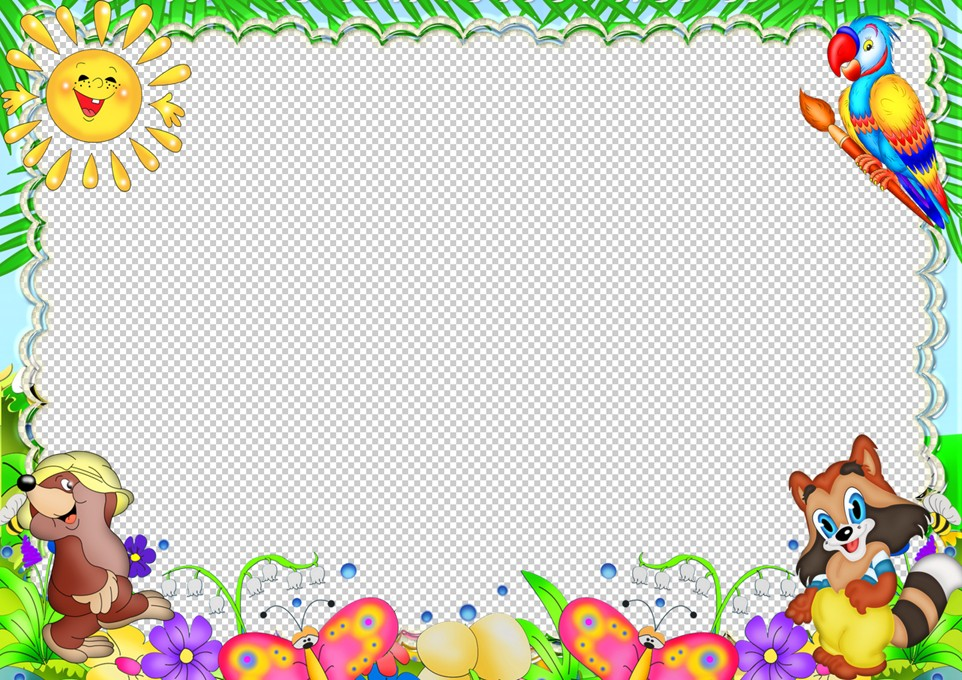 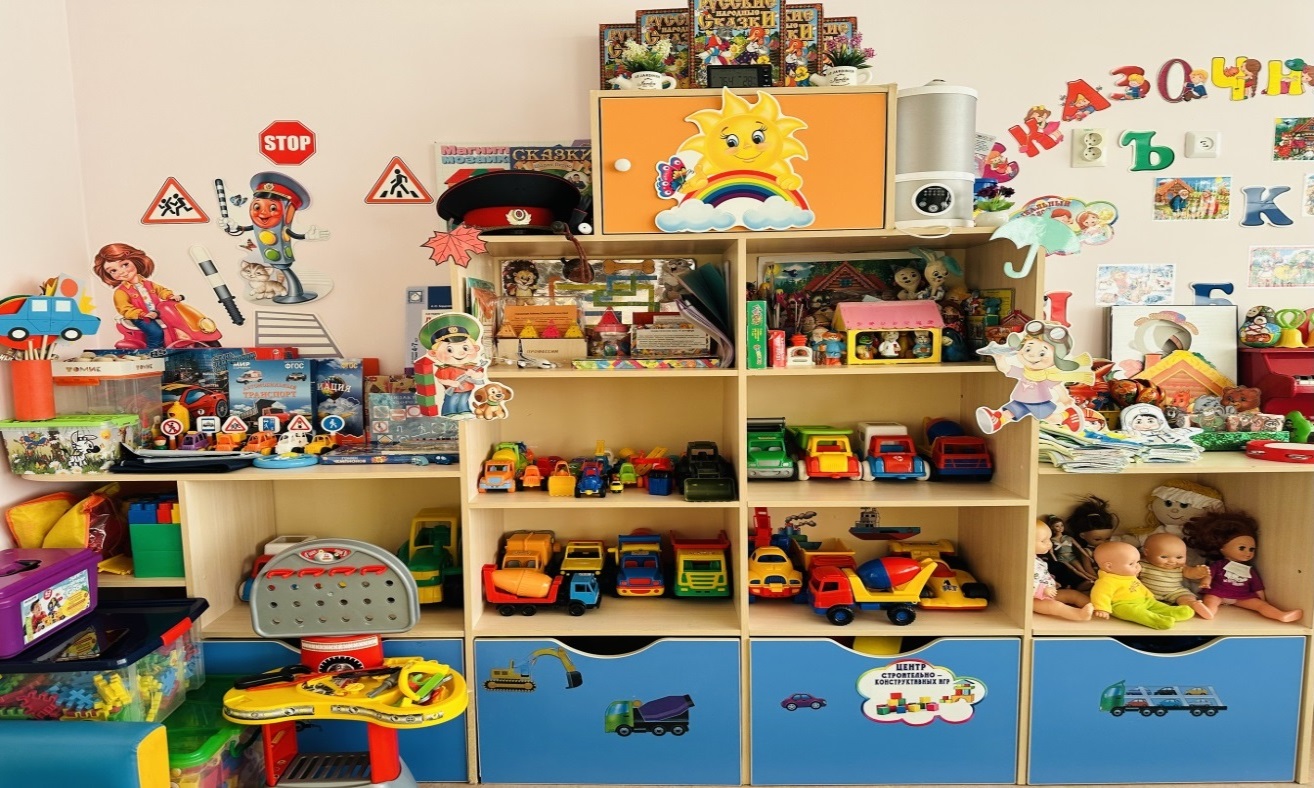 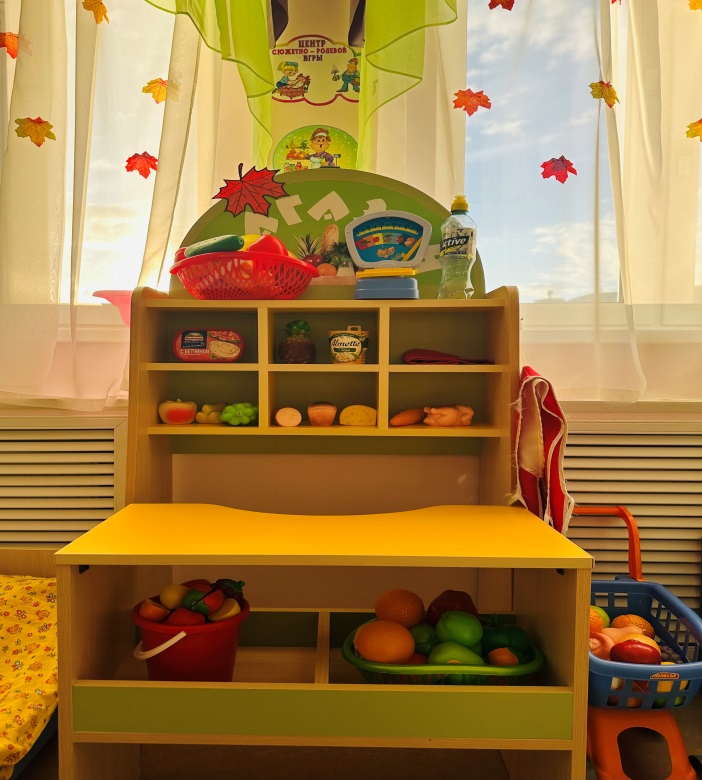 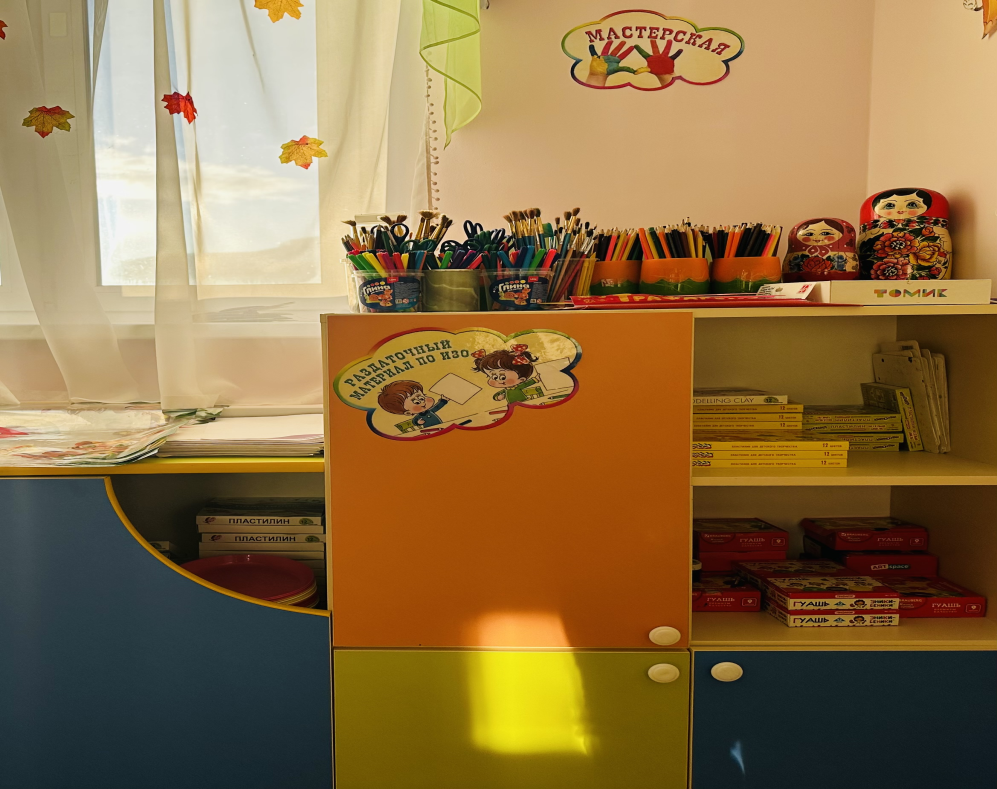 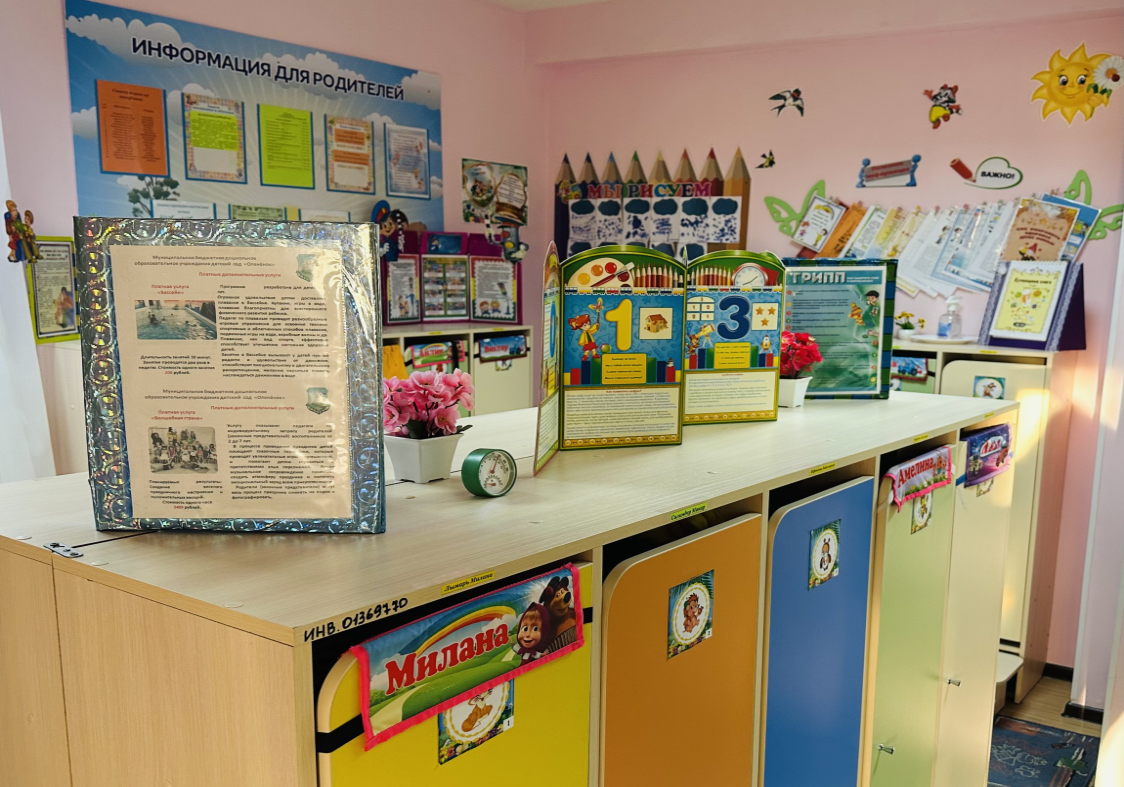 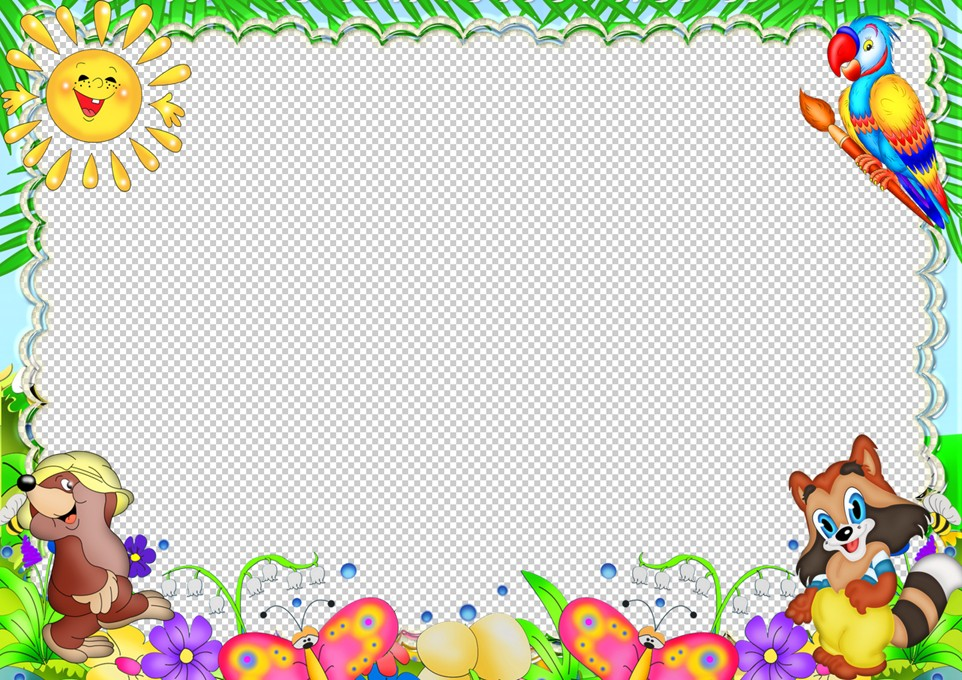 Наши прогулки и экскурсии
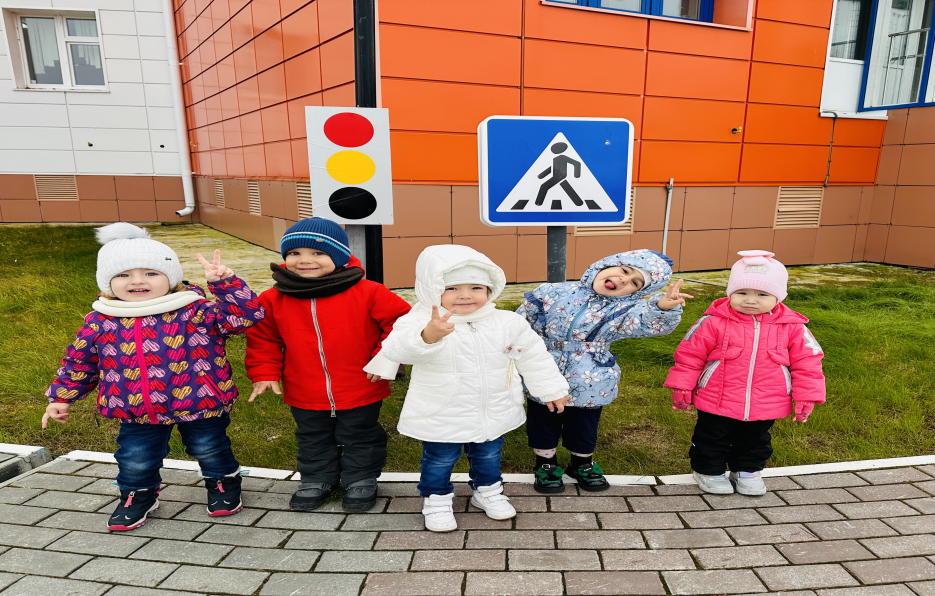 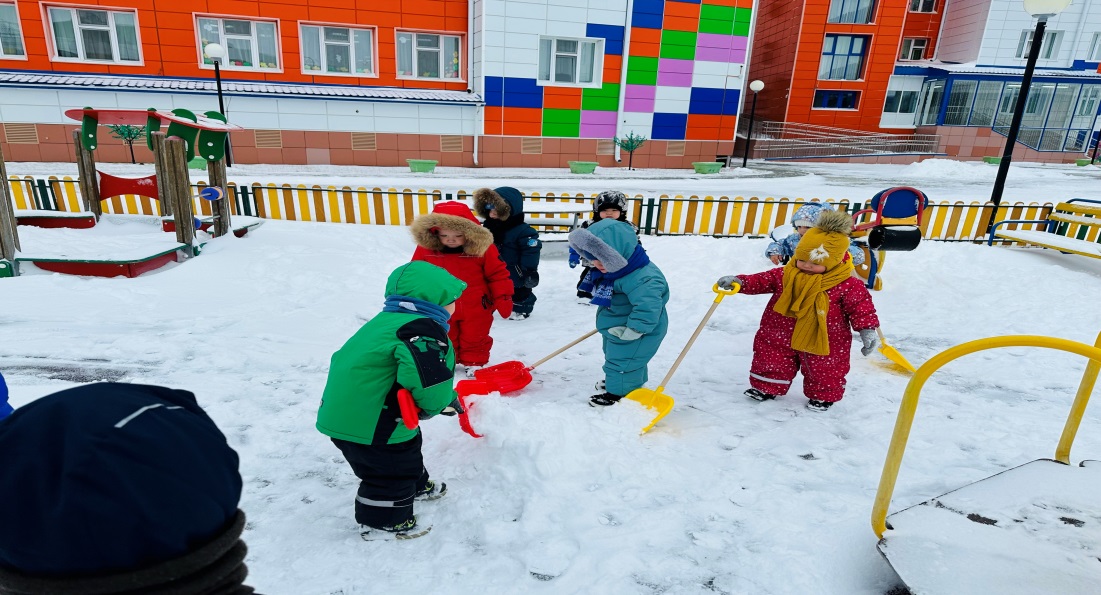 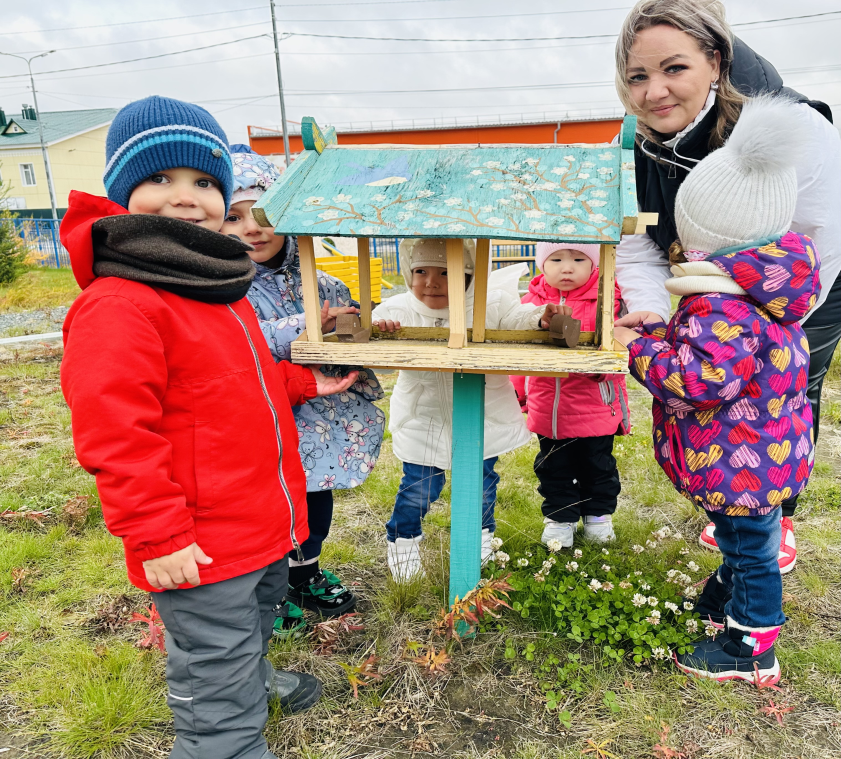 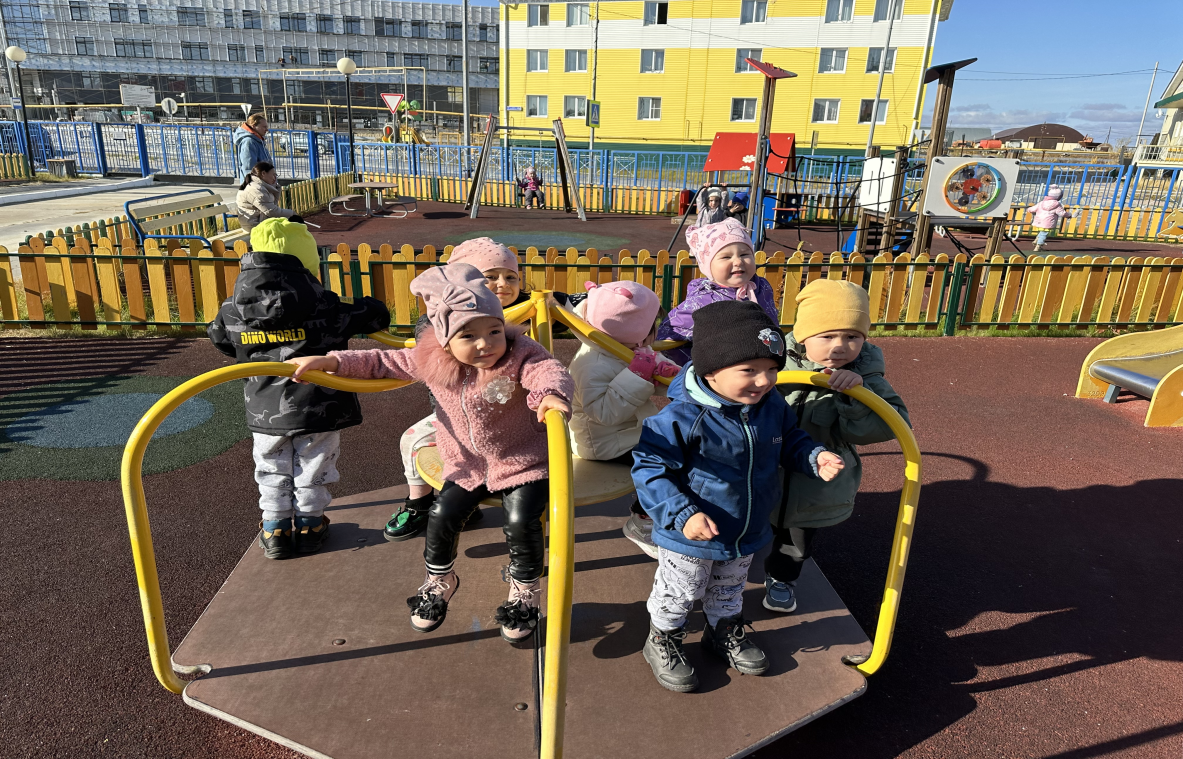 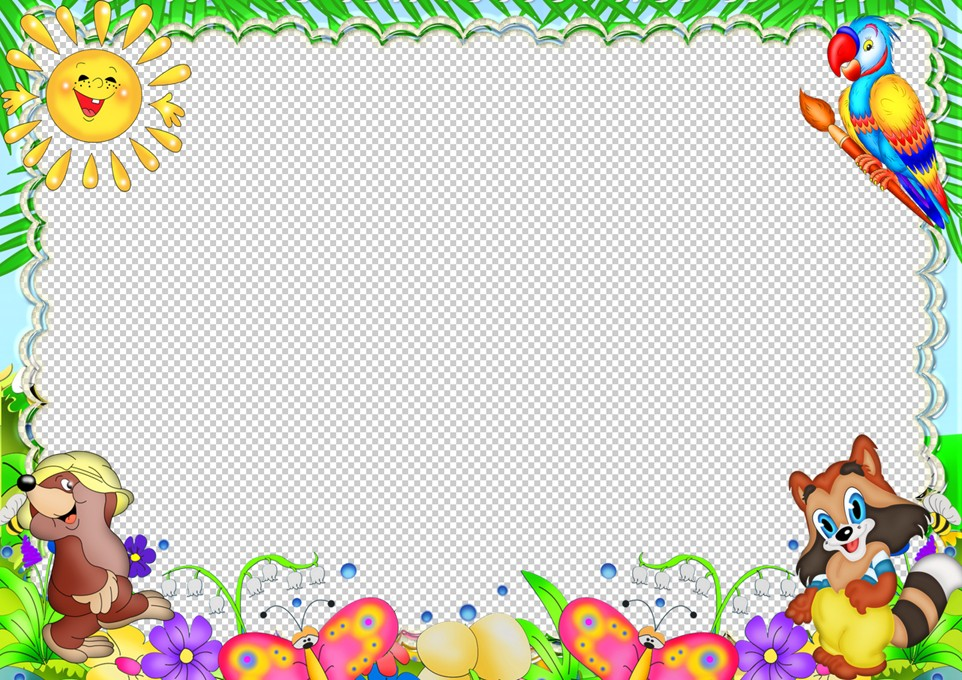 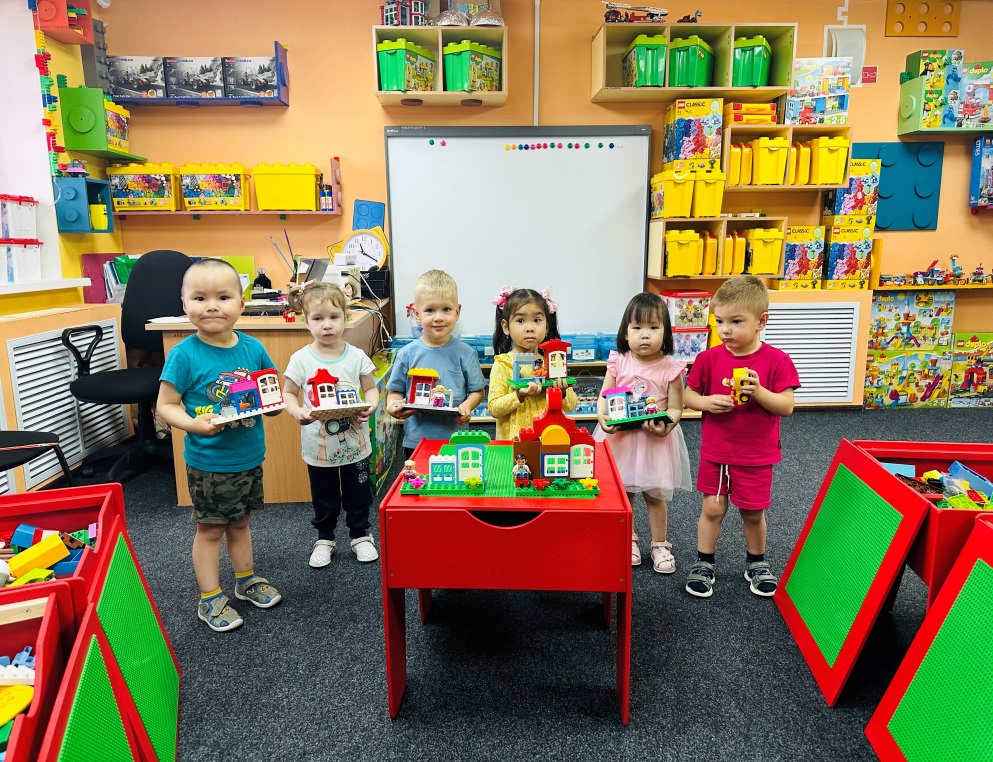 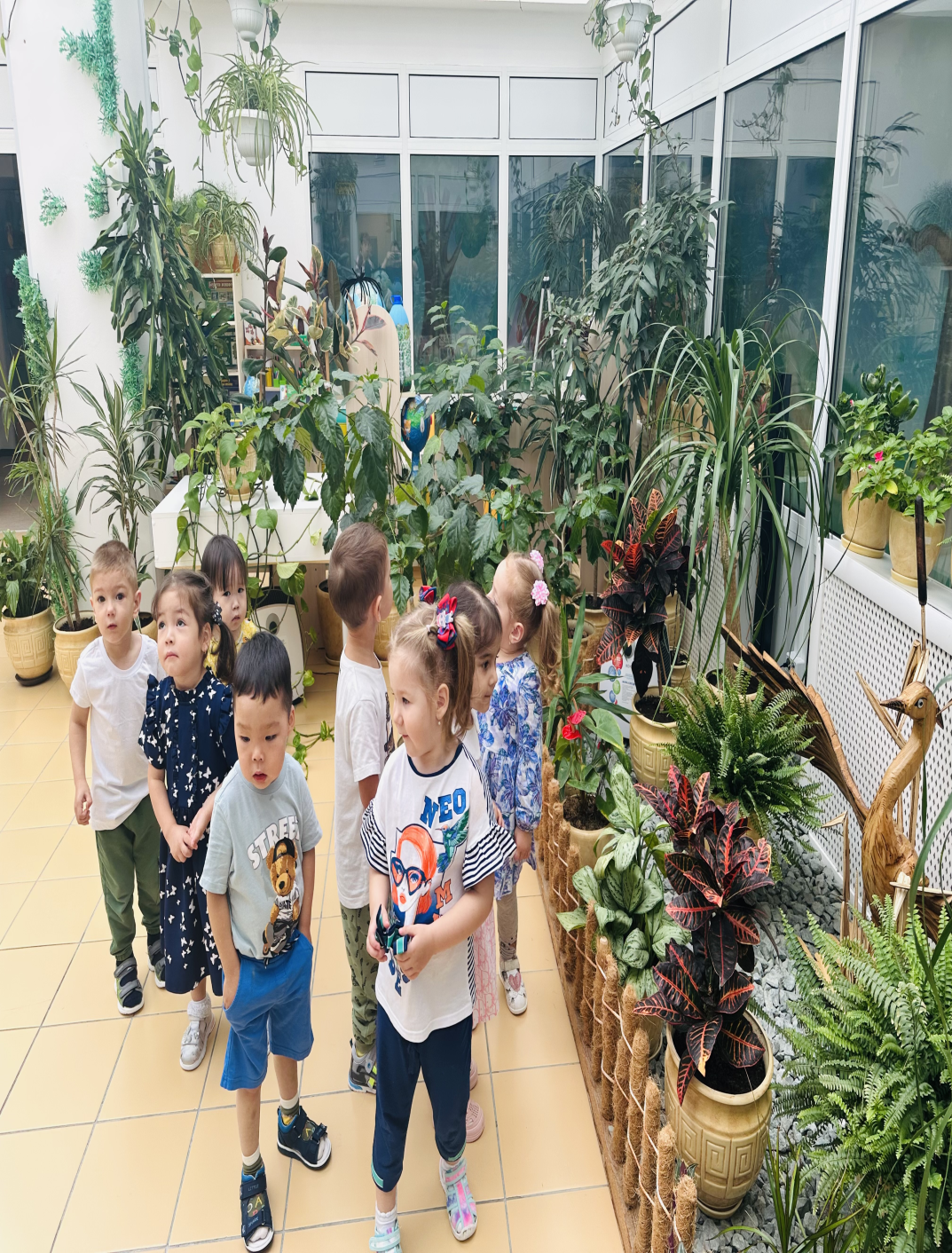 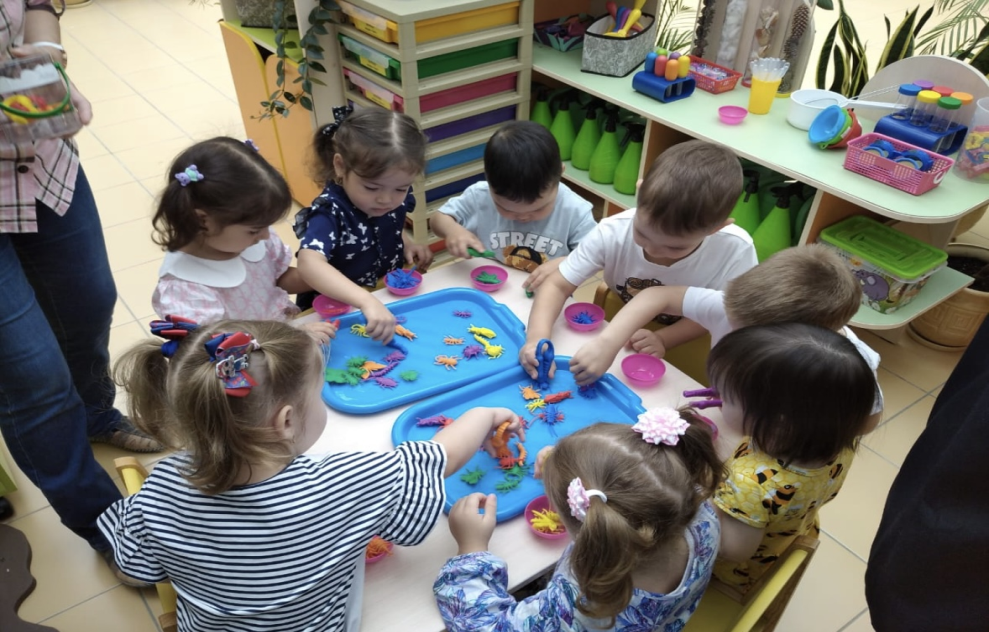 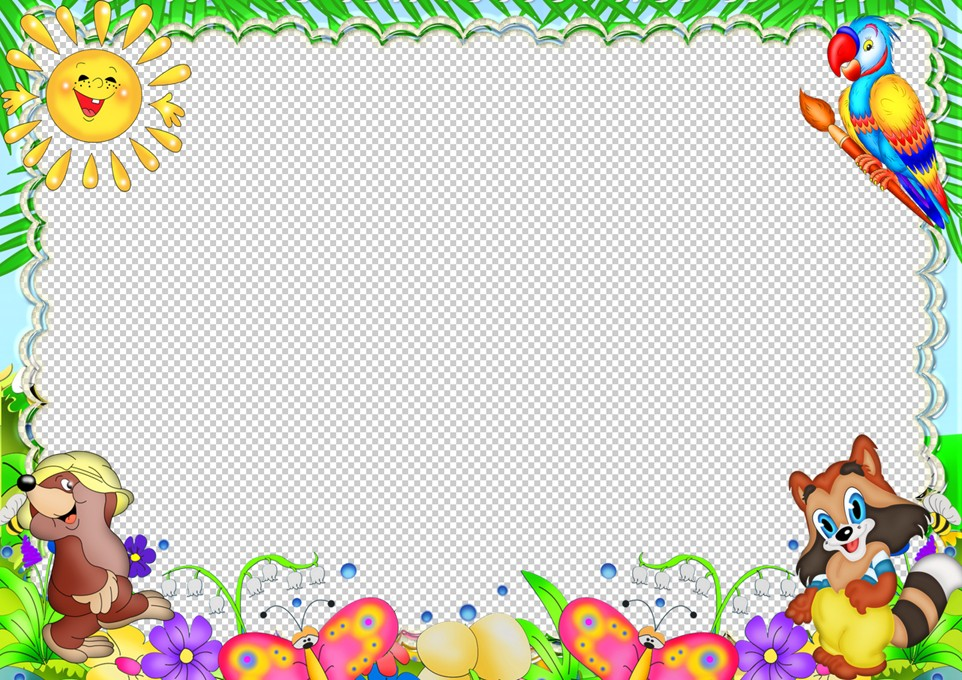 Наши занятия
ПОНЕДЕЛЬНИК

0900 -0915
Развитие речи
0920 -0935
Физкультура
1600 -1615
Ритмика
ВТОРНИК

0900 -0915
Математическое развитие
0920 -0935
Музыка
СРЕДА

0900 -0915
Основы грамотности 
0920 -0935
Физкультура
1640 -1655
Разноцветный мир
0900 -0915
Ознакомление с окружающим миром 
0925 -0940
Лепка/аппликация
1030 -1040
Физкультура (на прогулке)
1600 -1640
Театральный кружок «Петрушка»
ЧЕТВЕРГ

0900 -0915
Рисование 
0920 -0935
Музыка
1140 -1210
Плавание
1650 -1705
Ритмика
ПЯТНИЦА
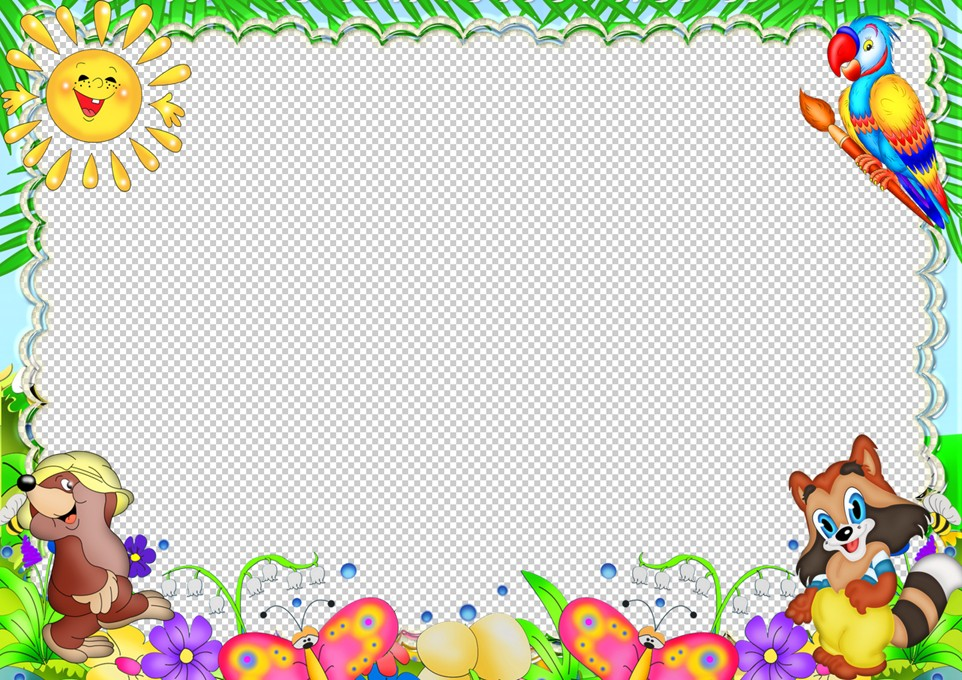 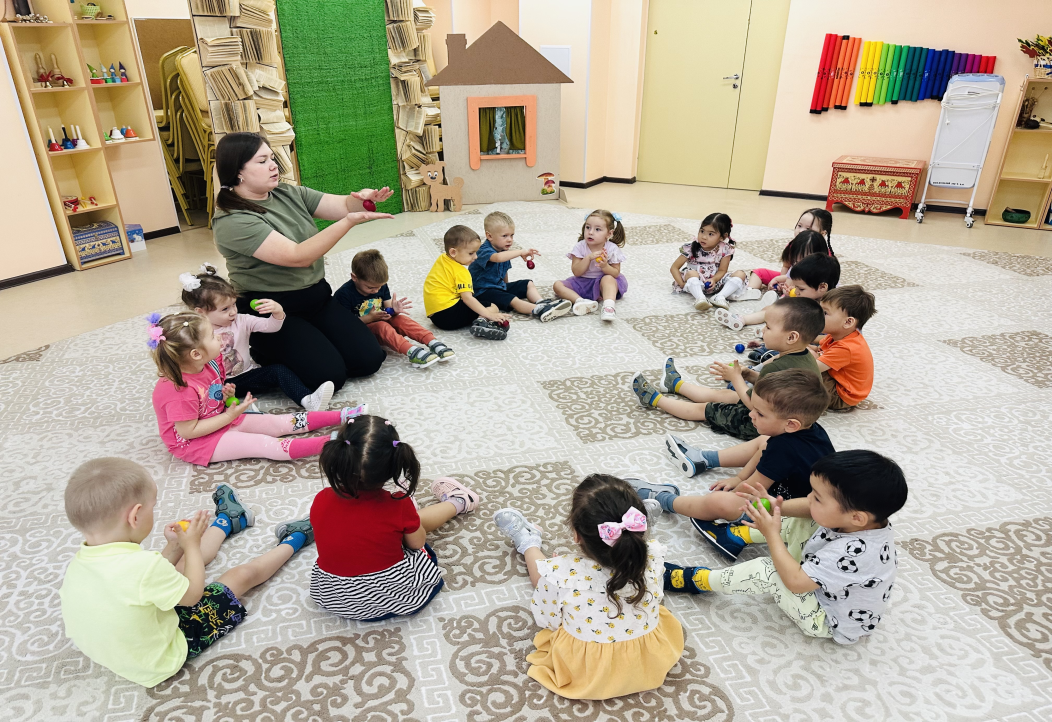 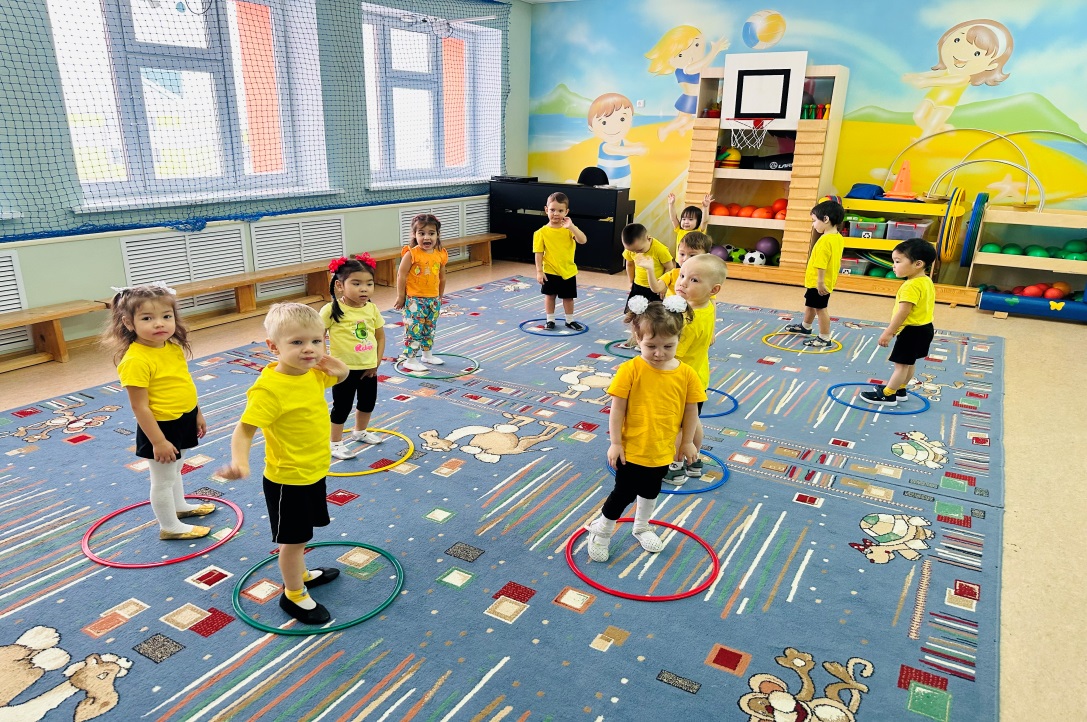 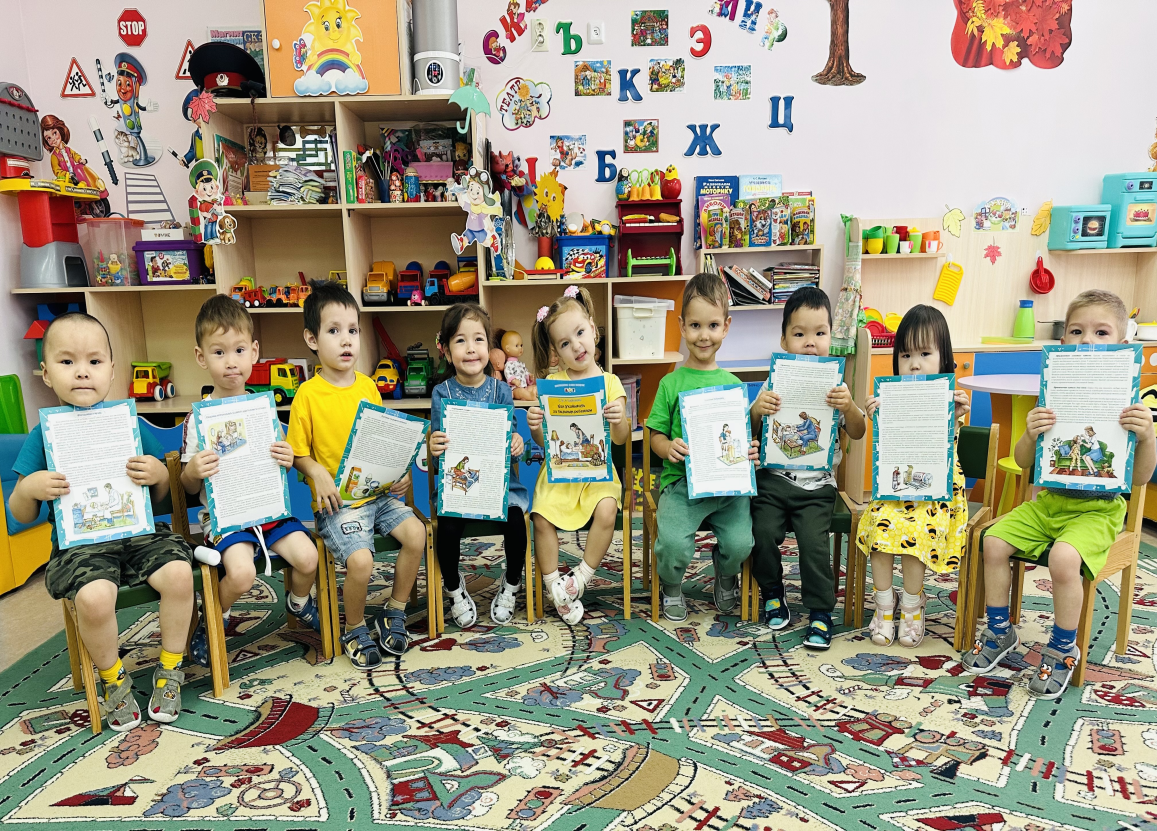 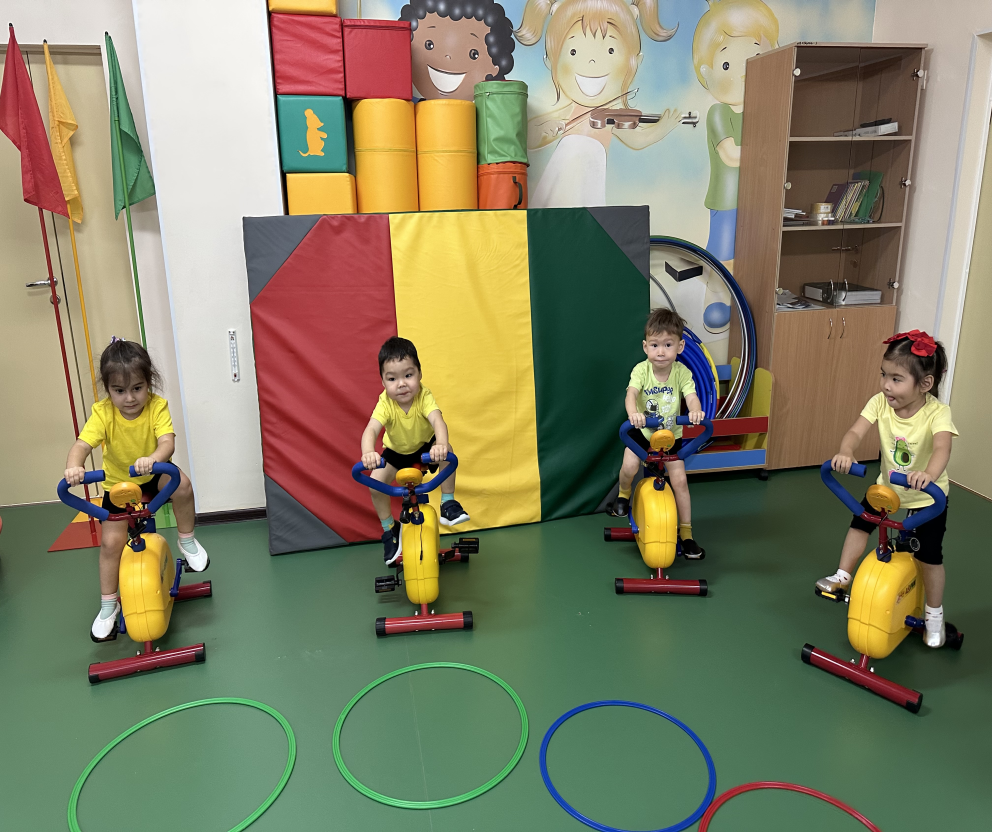 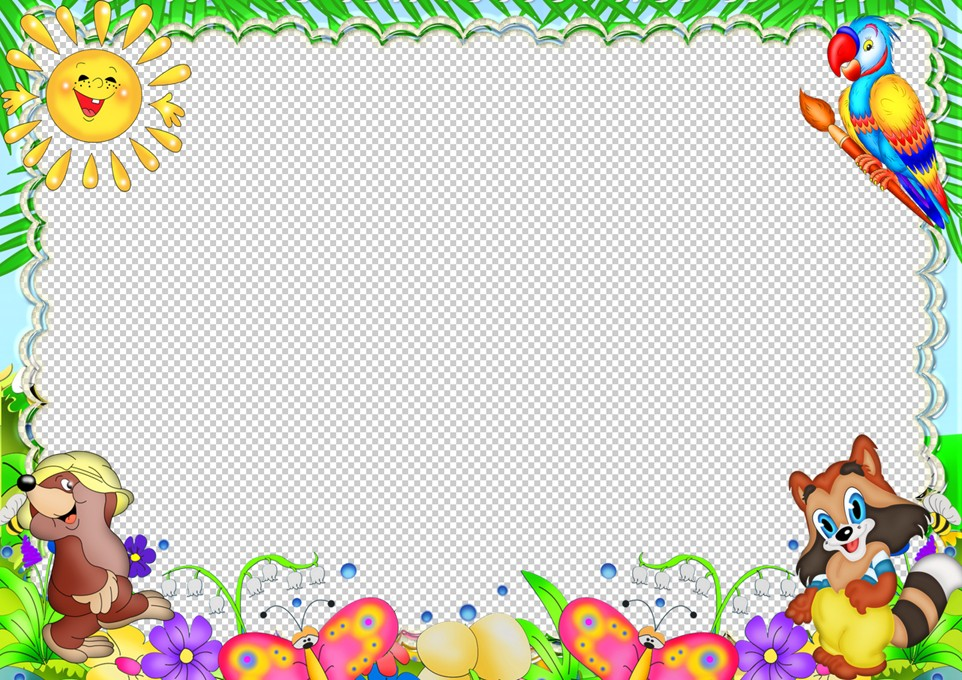 Режим дня в нашей группе
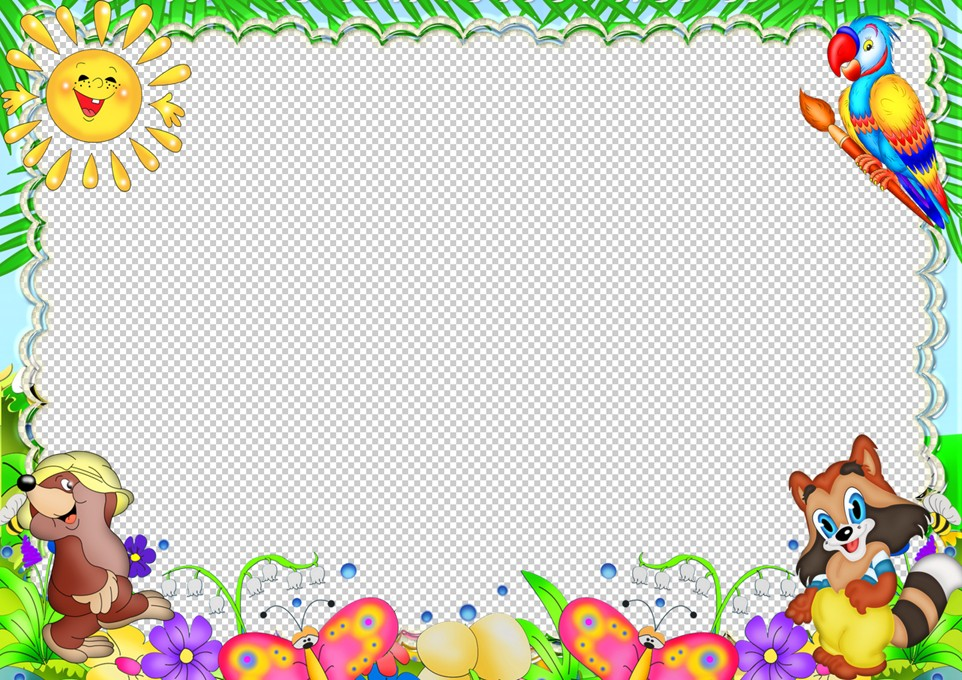 Наши праздники
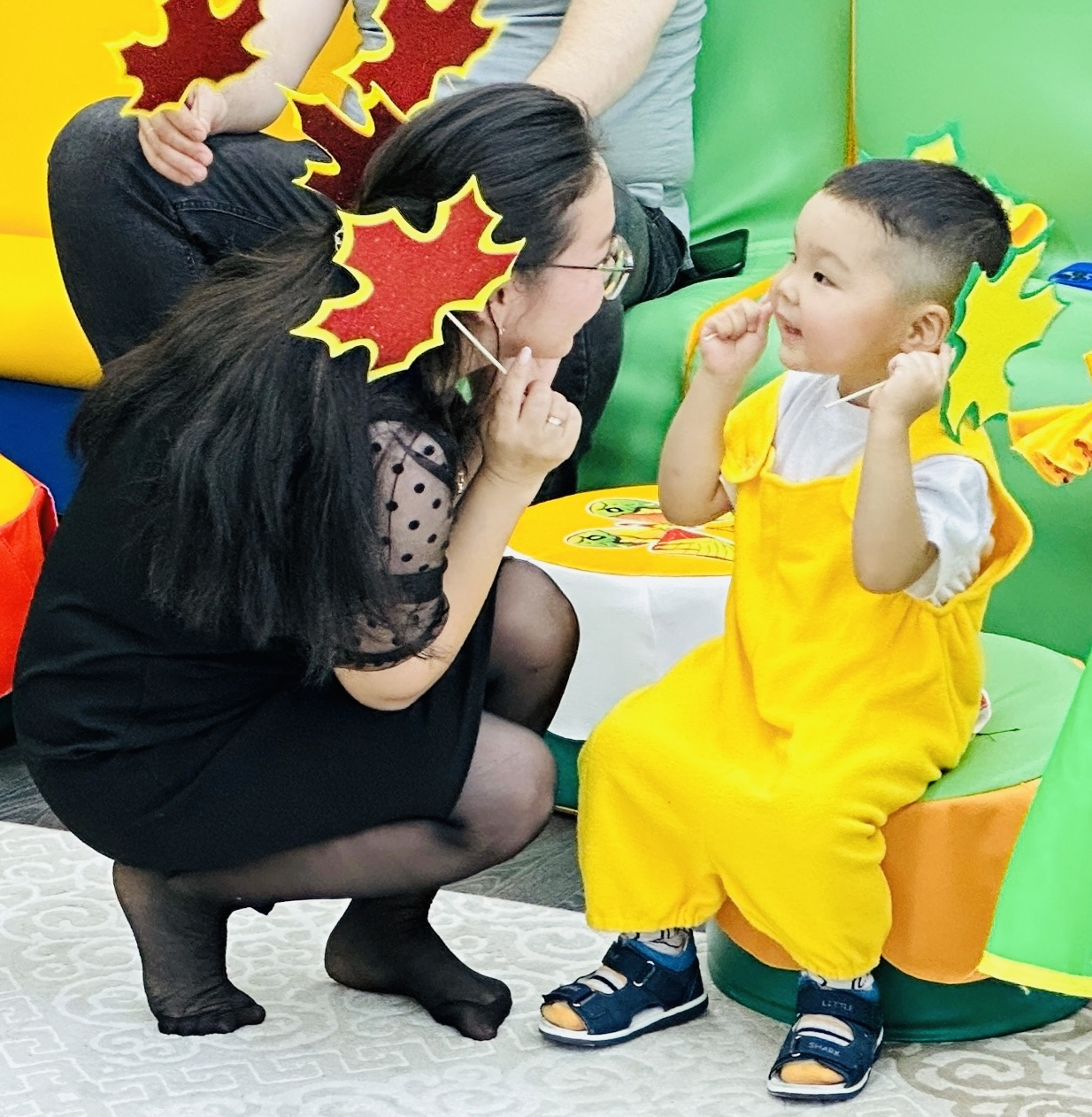 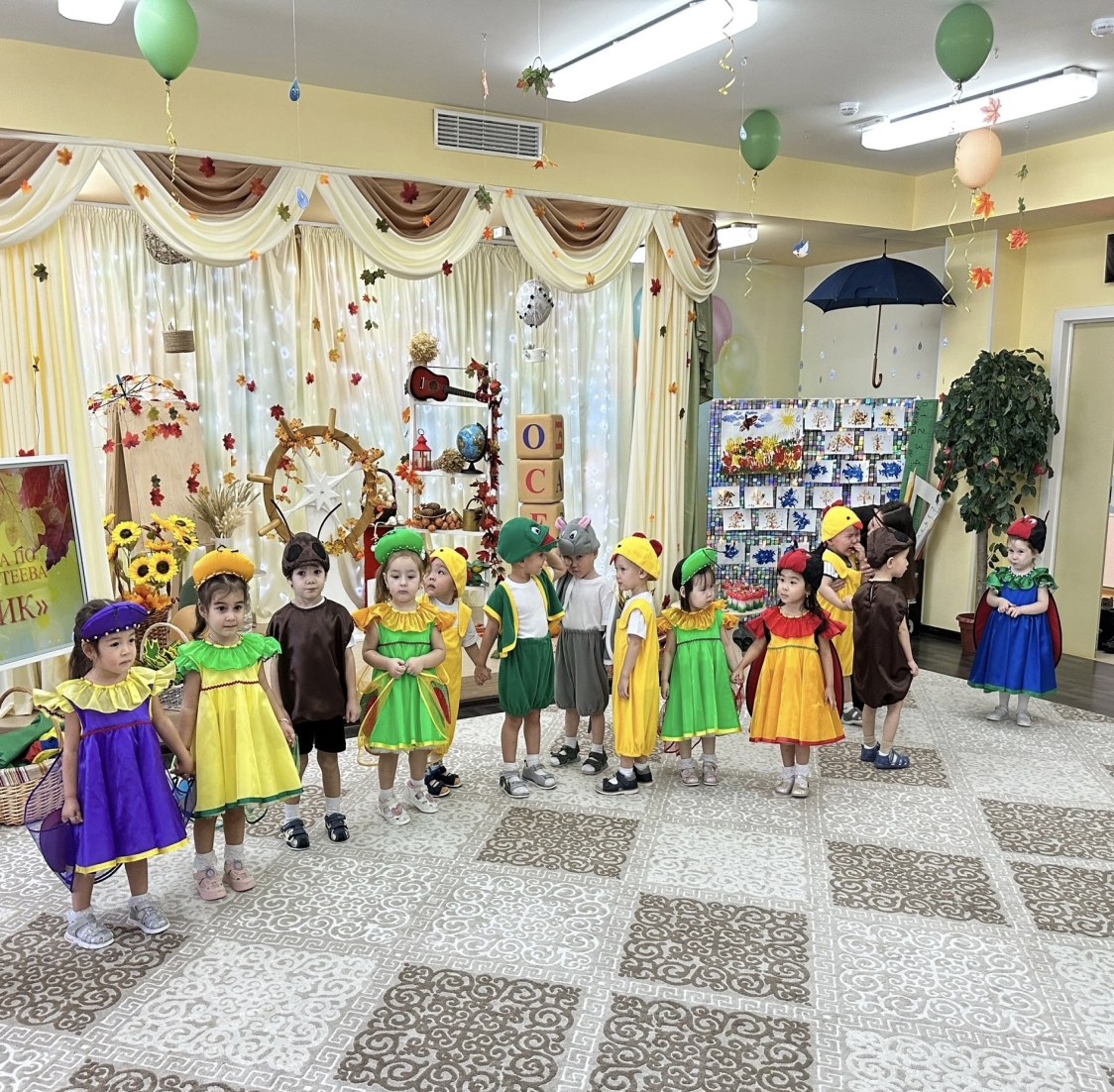 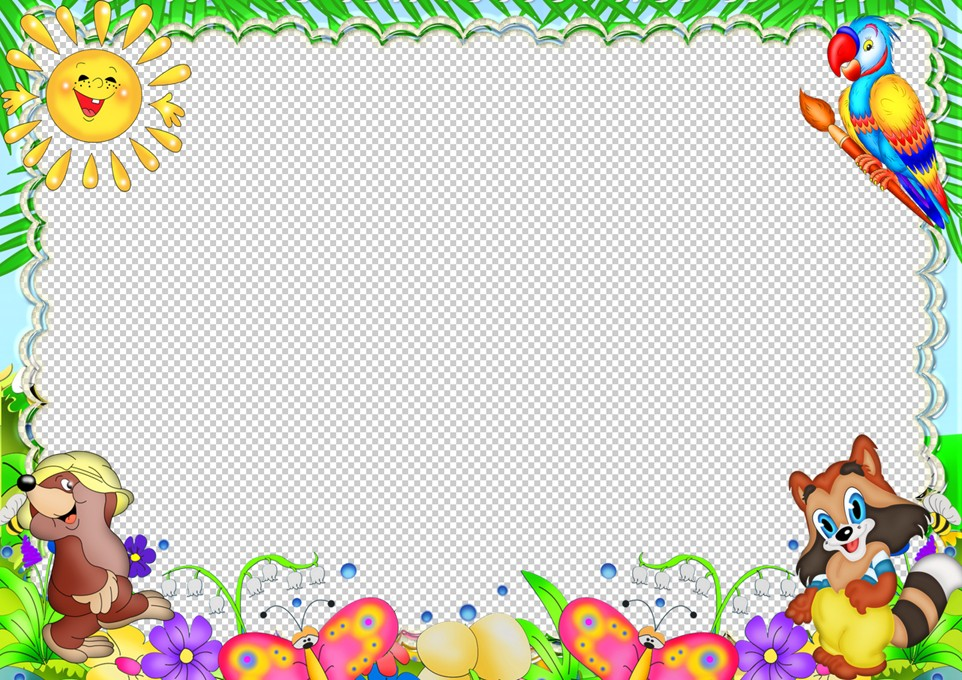 А ещё мы художники 
«Наше творчество»
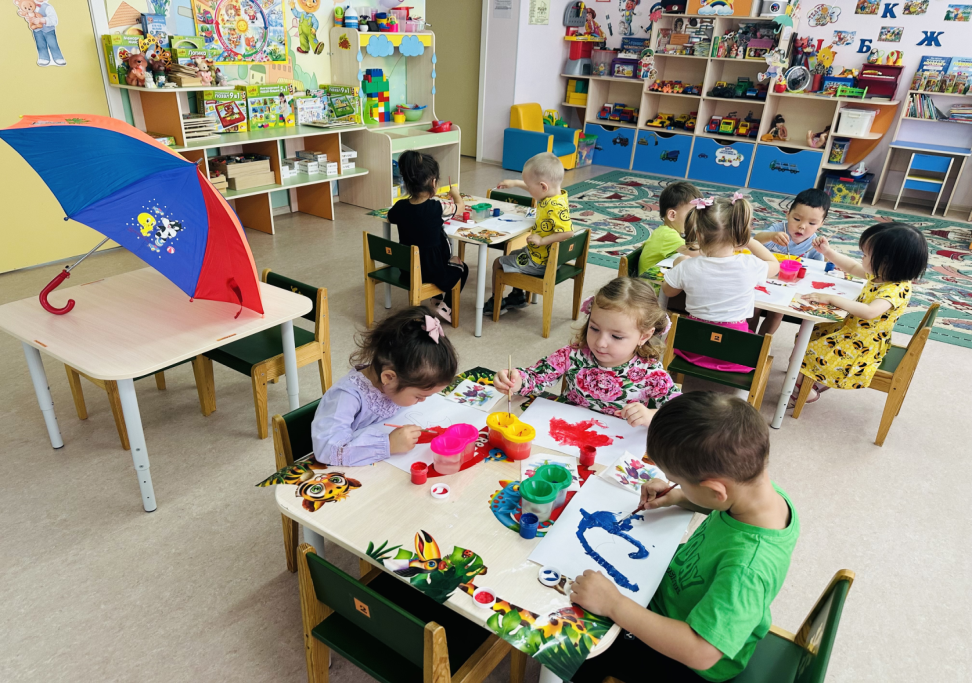 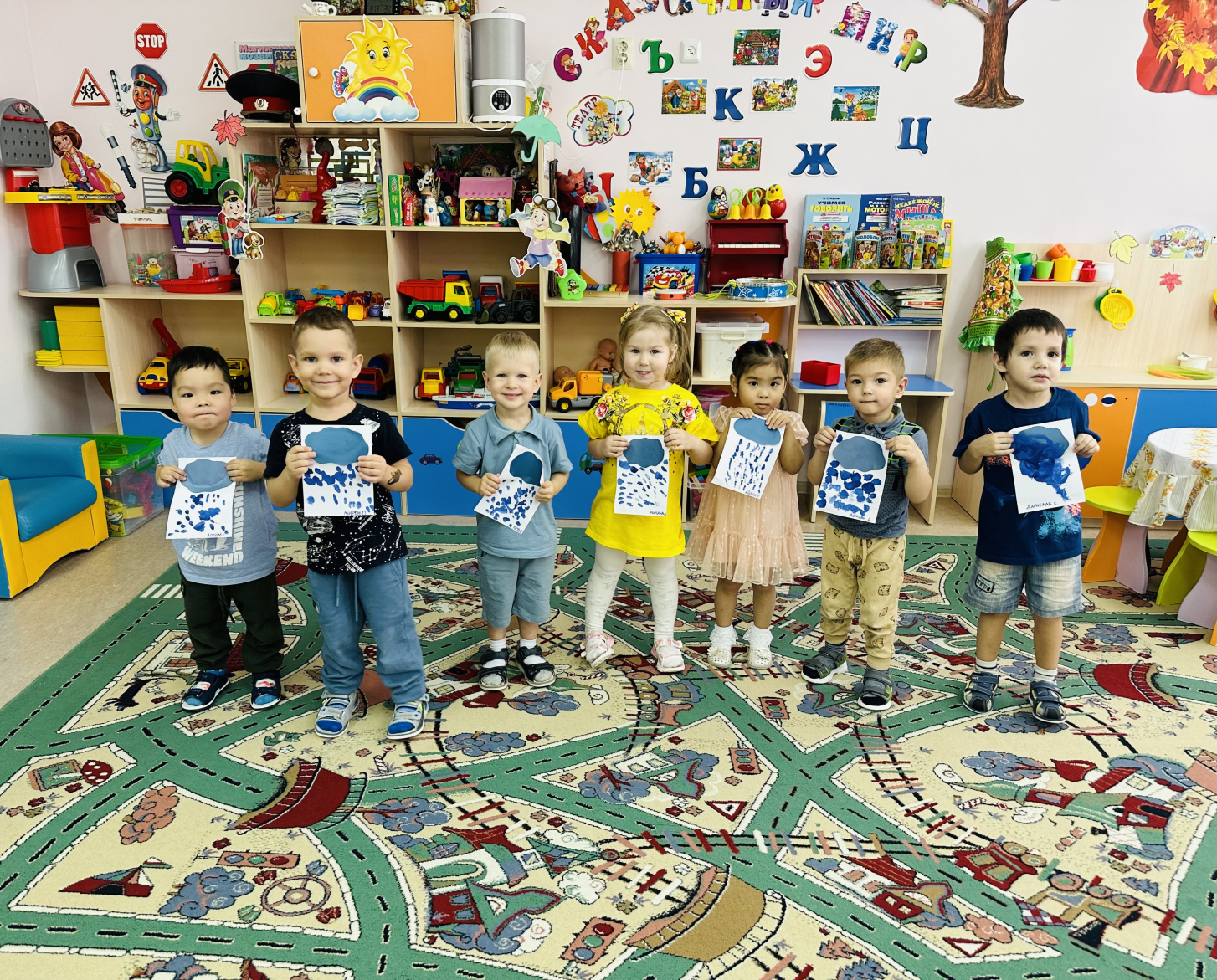 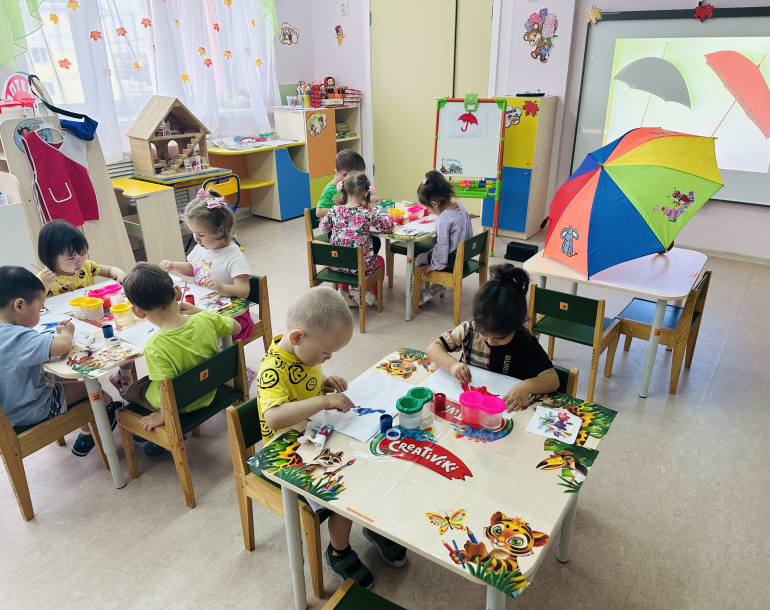 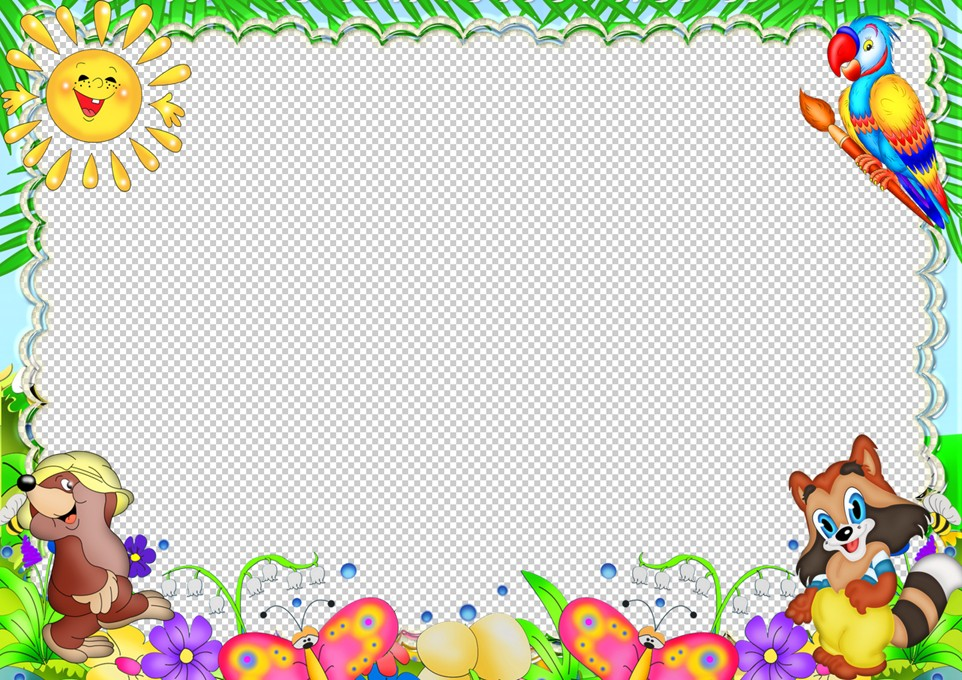 Наши успехи и достижения
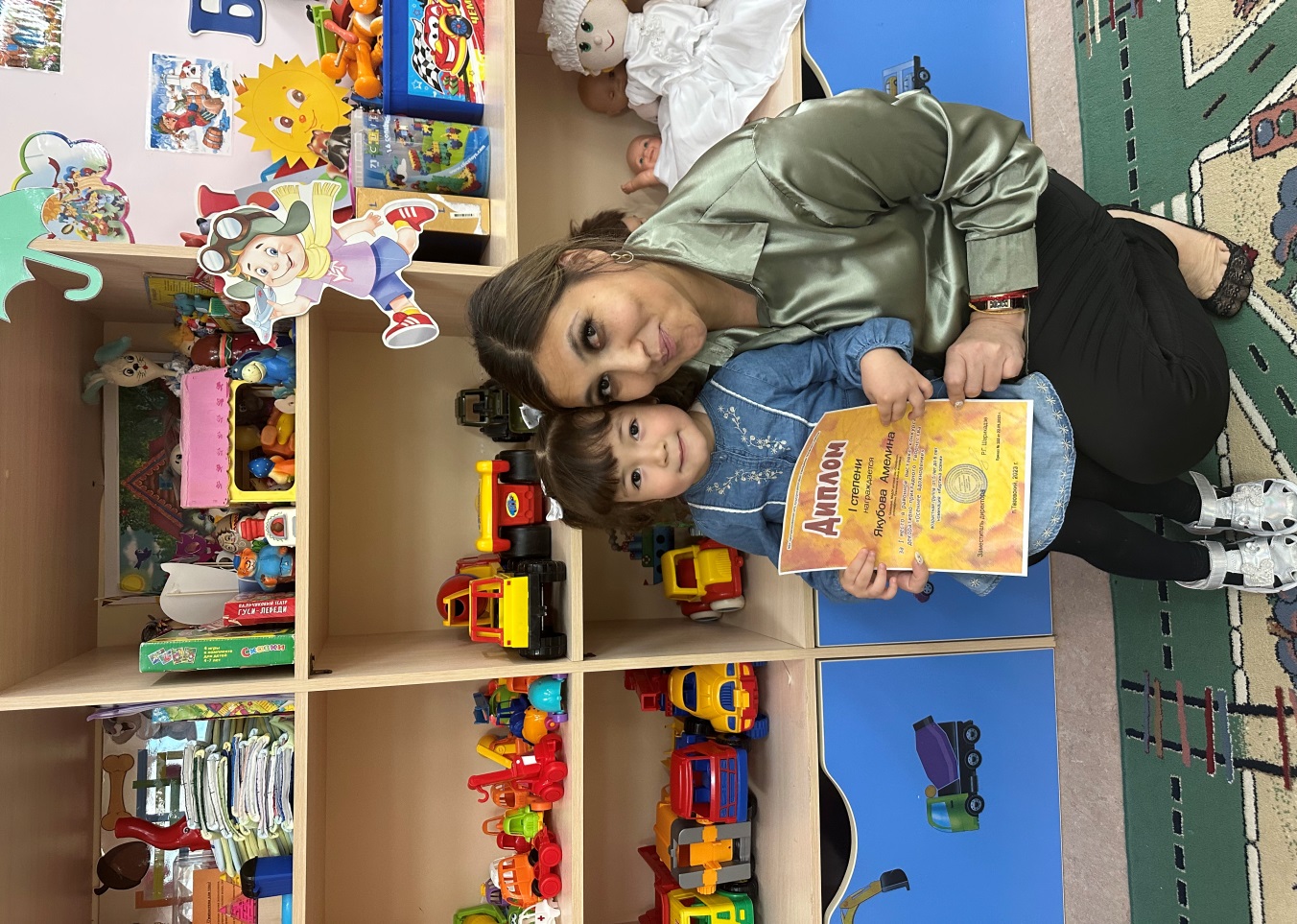 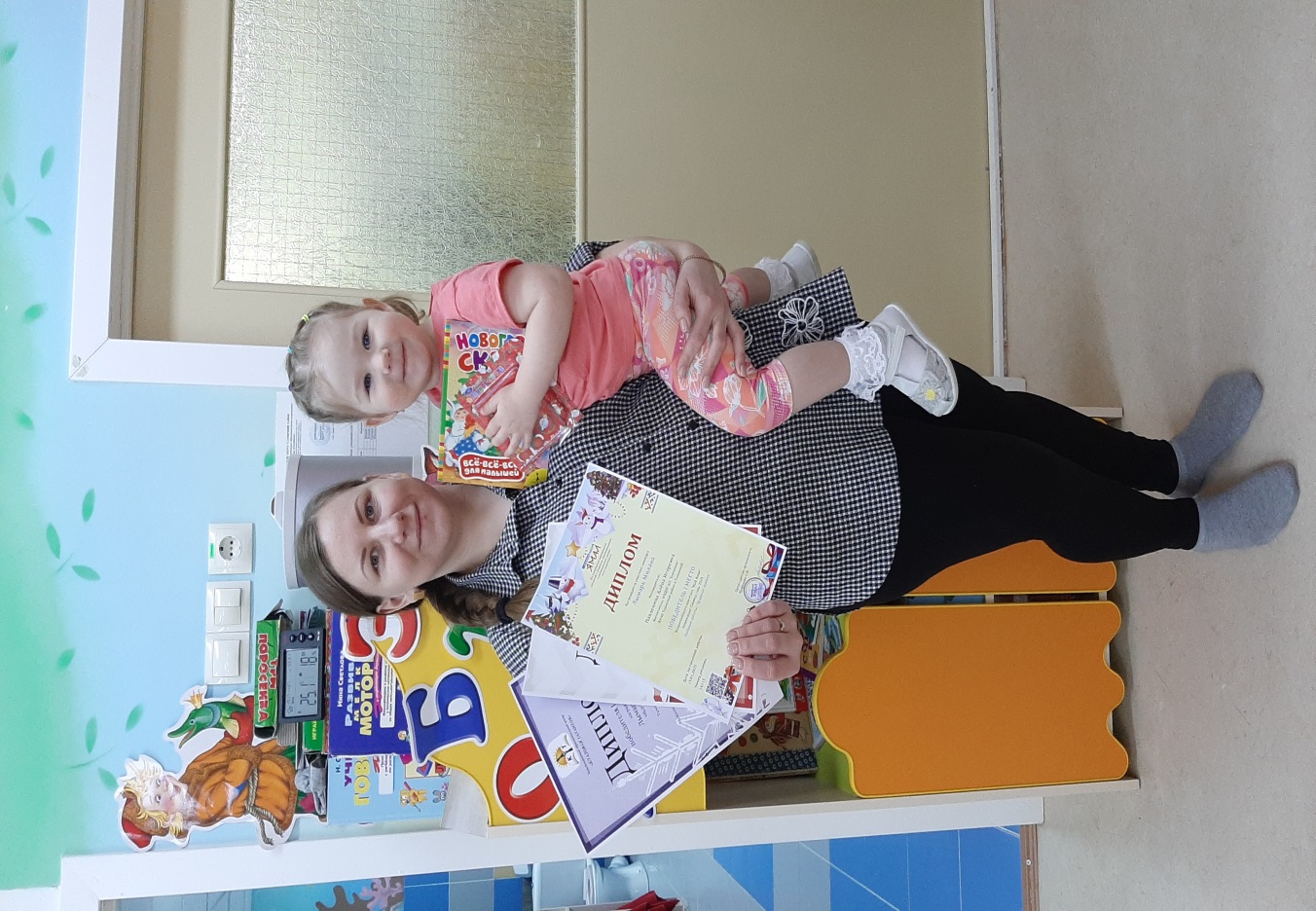 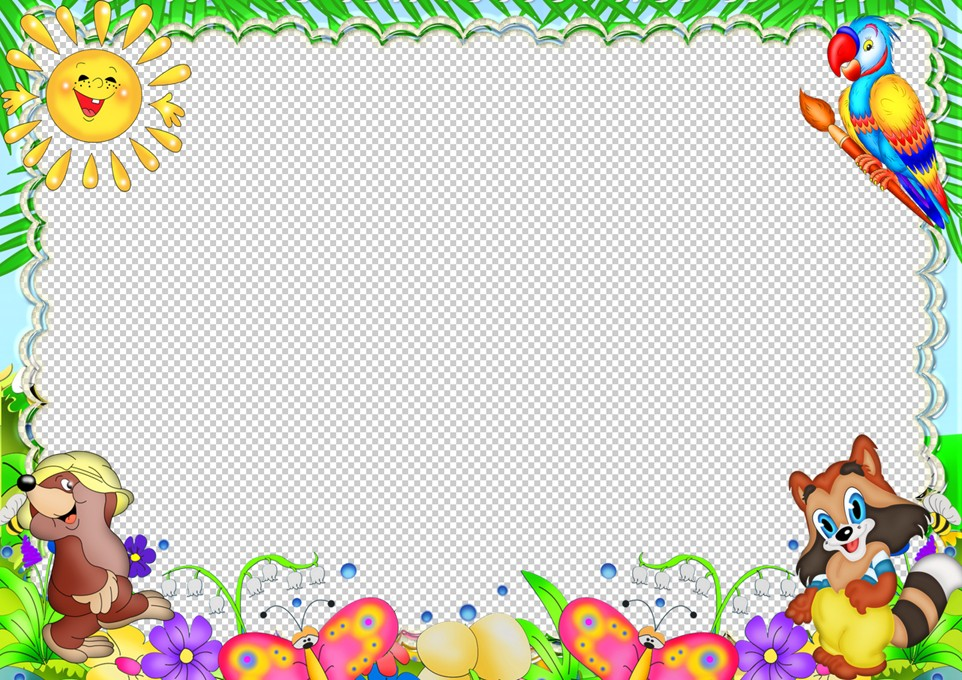 Наши лучшие  родители
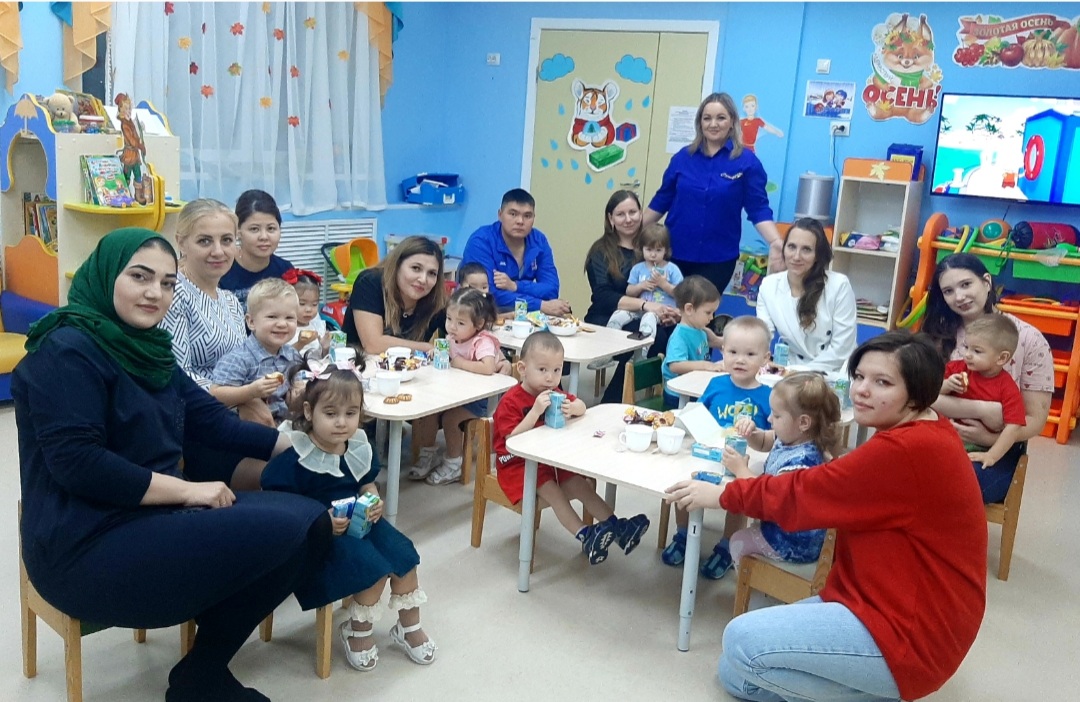 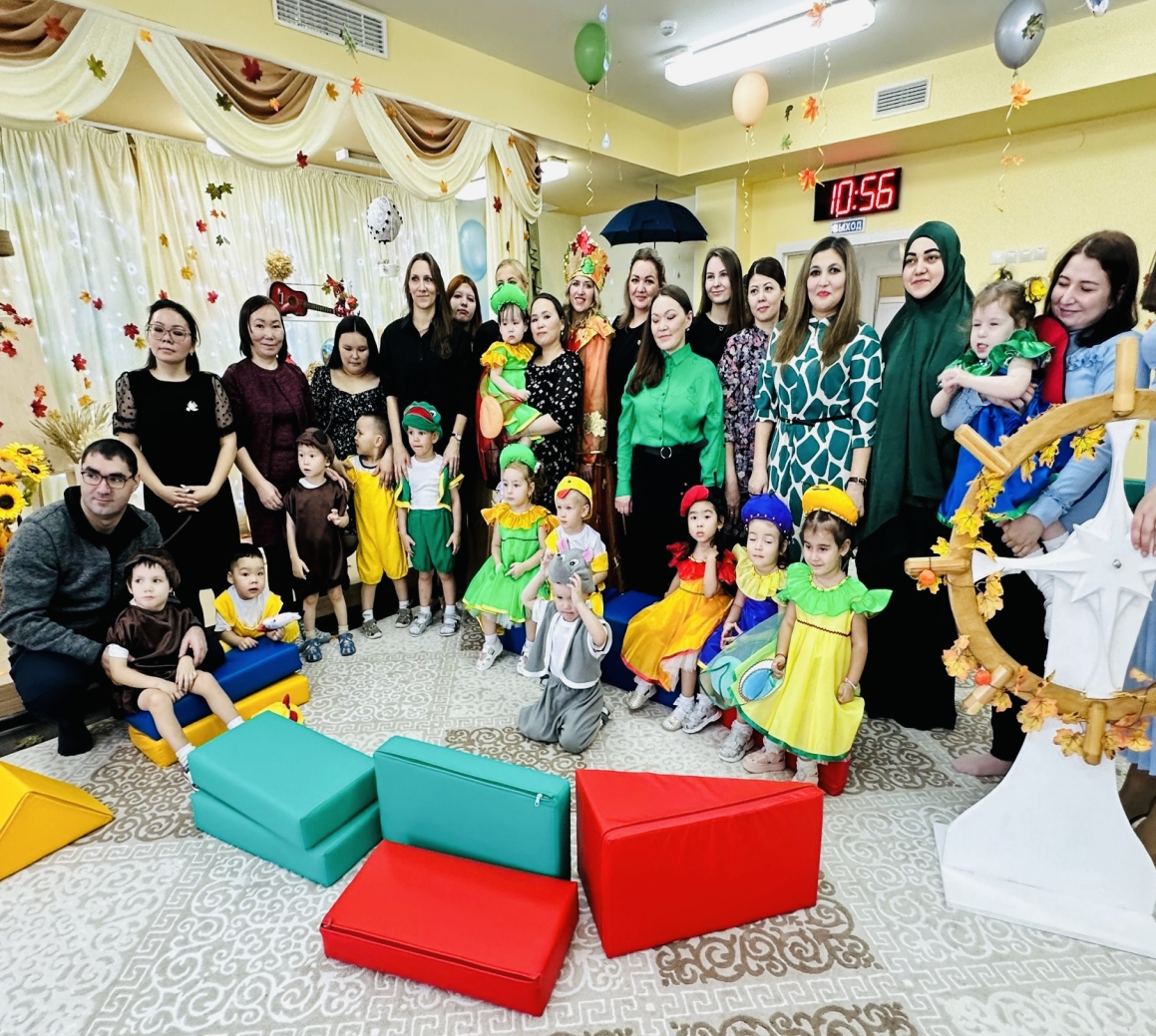 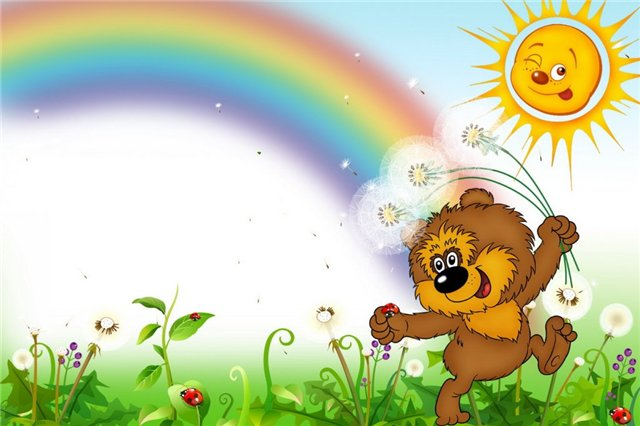 Наша песня
От улыбки хмурый день светлей,От улыбки в небе радуга проснётся...Поделись улыбкою своей,И она к тебе не раз ещё вернётся.Припев:
И тогда, наверняка,Вдруг запляшут облака,И кузнечик запиликает на скрипке...С голубого ручейкаНачинается река,Ну, а дружба начинаетсяС улыбки.С голубого ручейкаНачинается река,Ну, а дружба начинаетсяС улыбки.
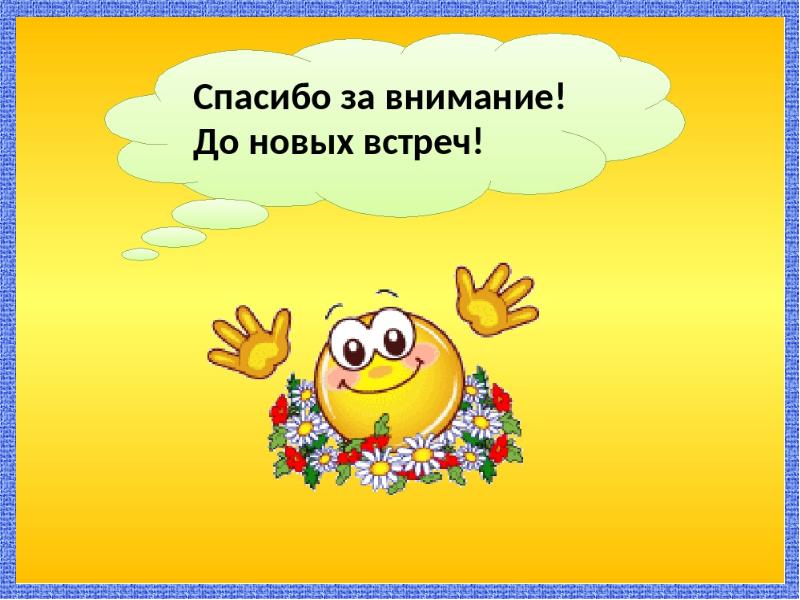